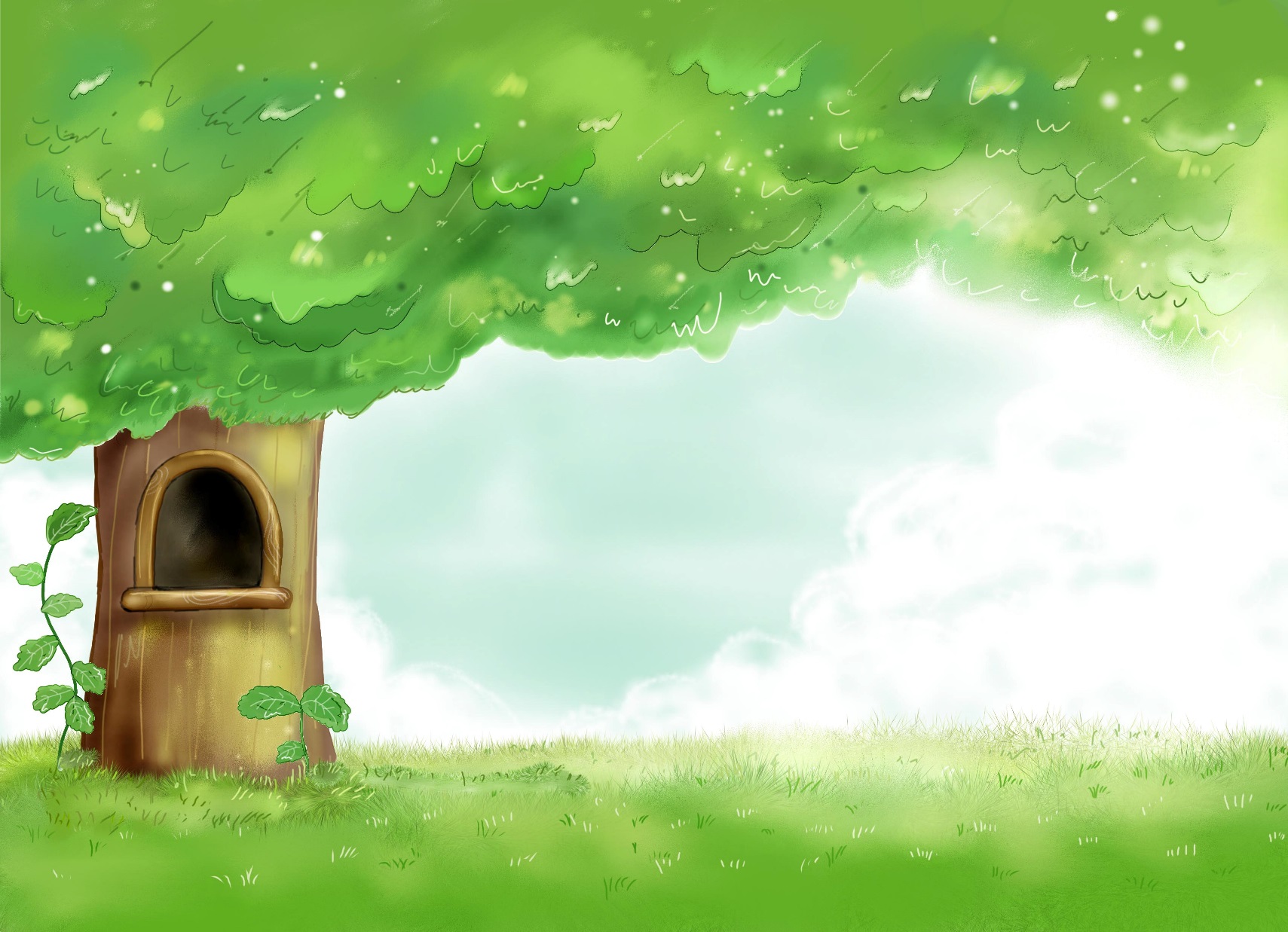 PHÒNG GIÁO DỤC VÀ ĐÀO TẠO QUẬN LONG BIÊN
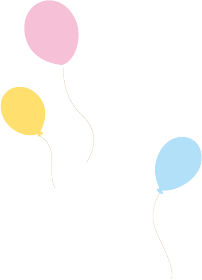 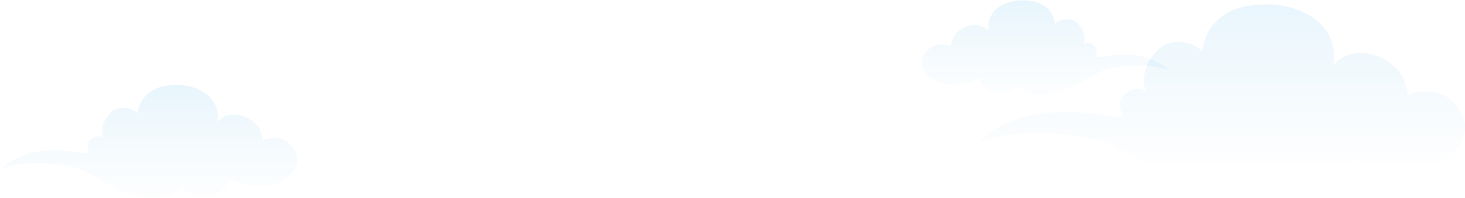 MĨ THUẬT LỚP 1
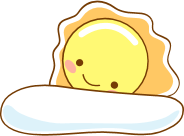 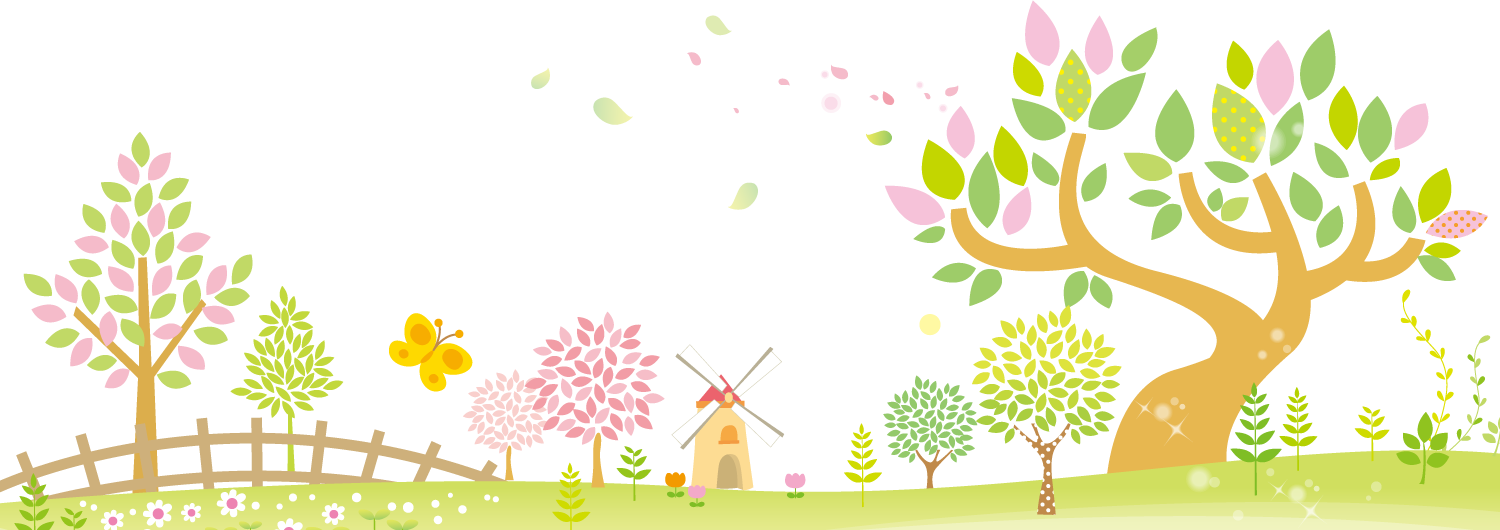 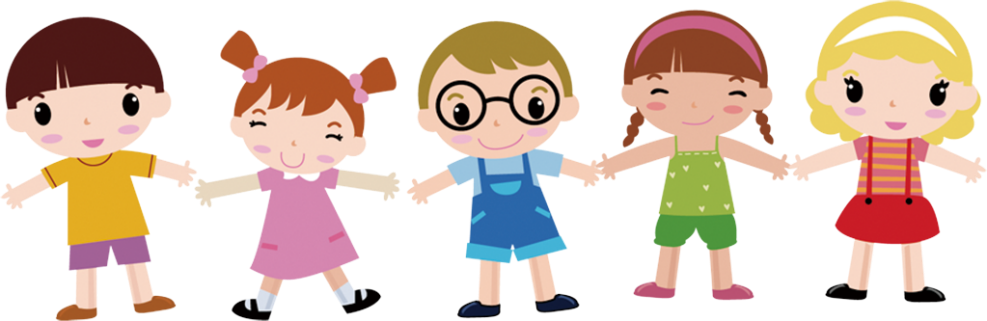 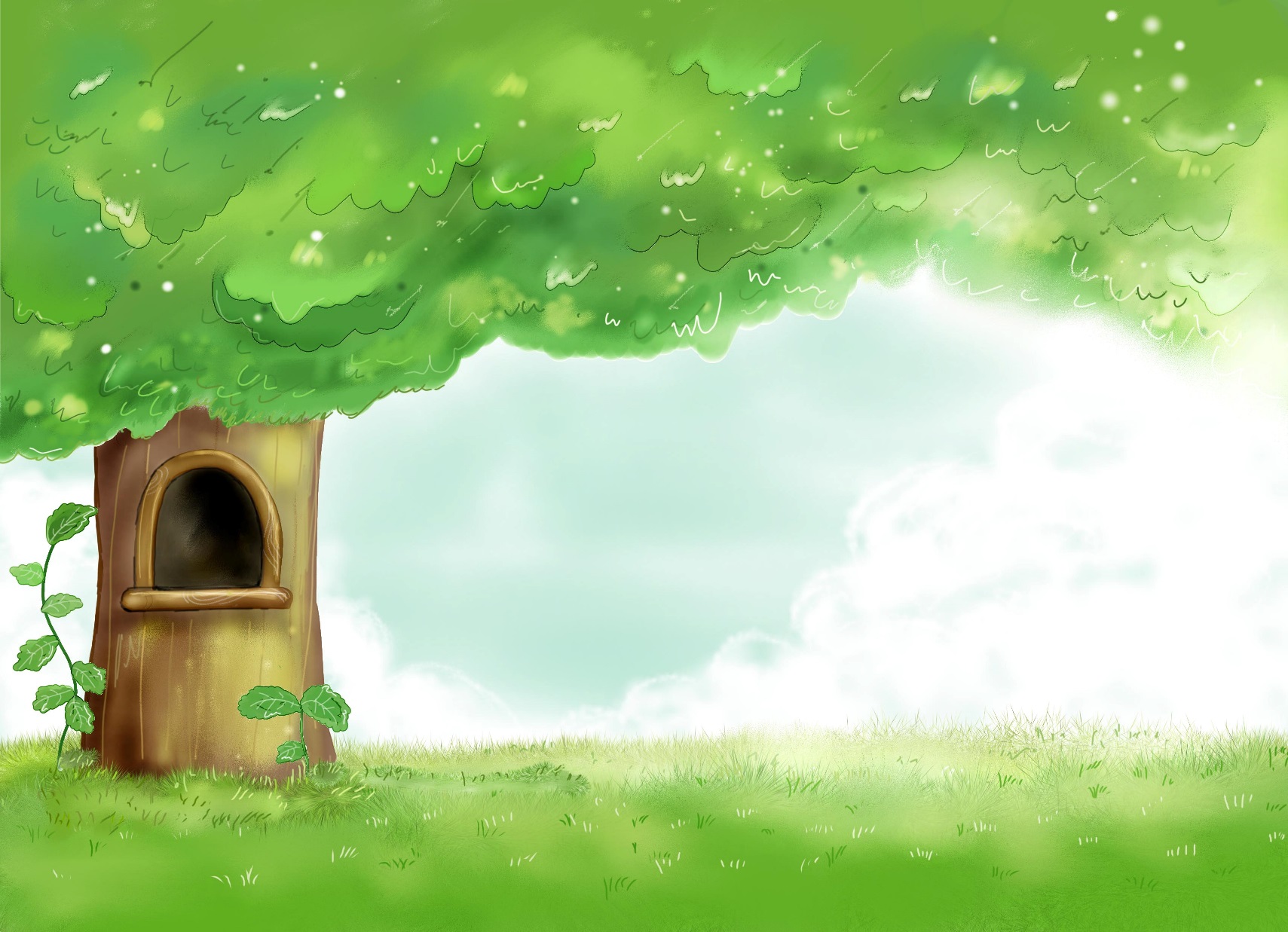 PHÒNG GIÁO DỤC VÀ ĐÀO TẠO QUẬN LONG BIÊN
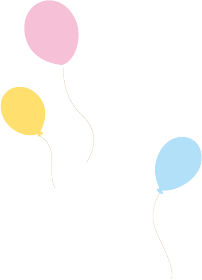 MĨ THUẬT LỚP 1
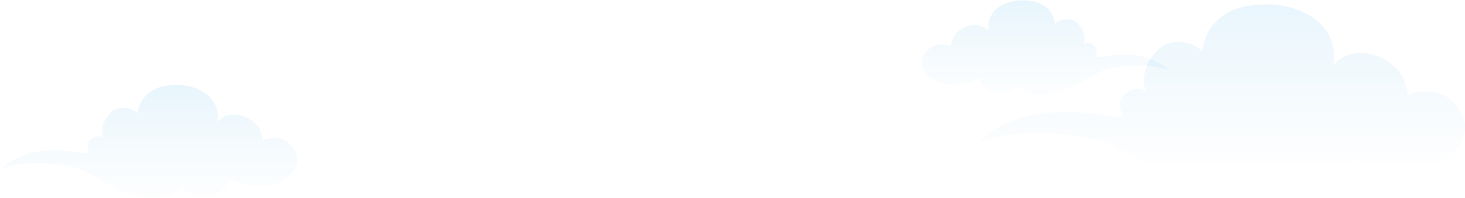 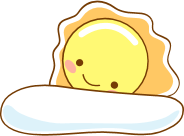 BÀI 4: SẮC MÀU EM YÊU ( Tiết 1)
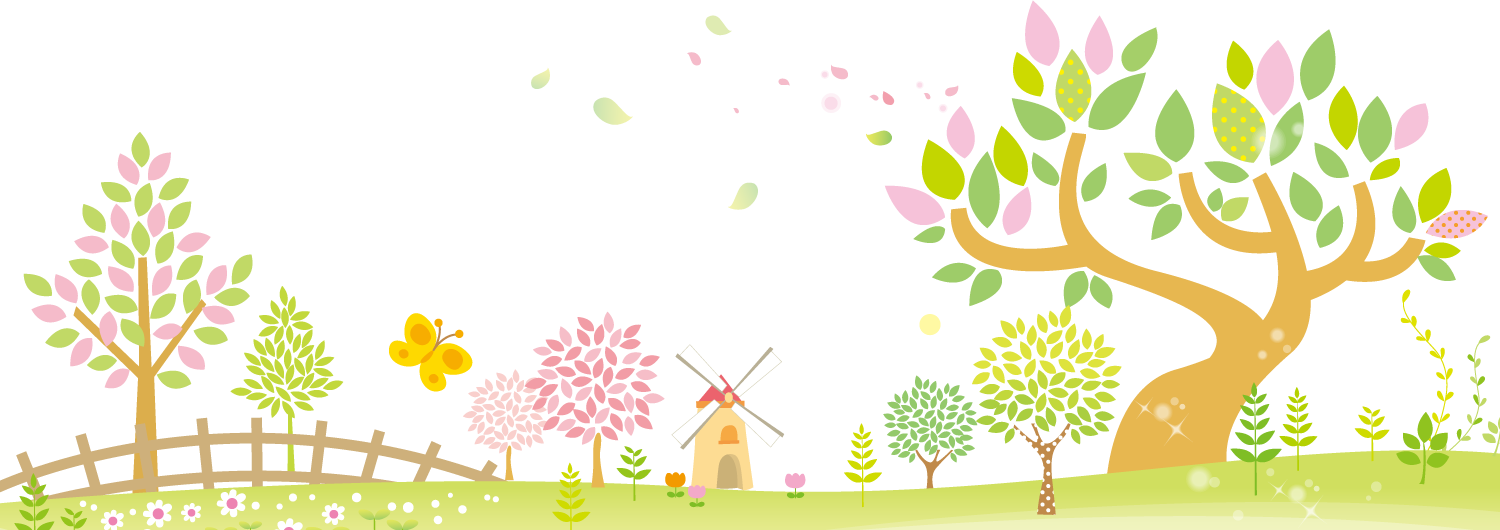 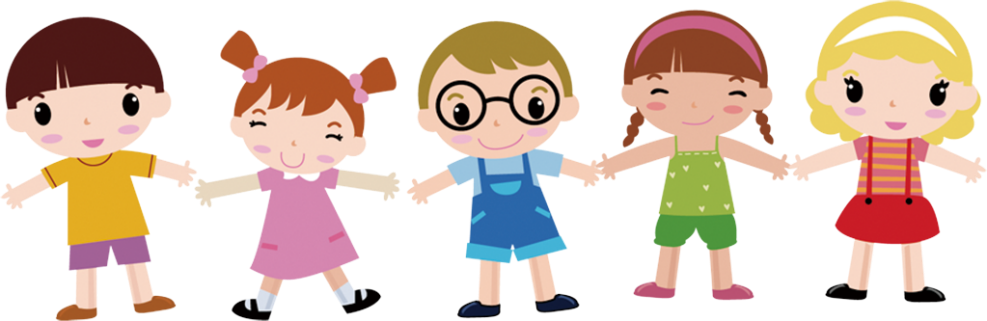 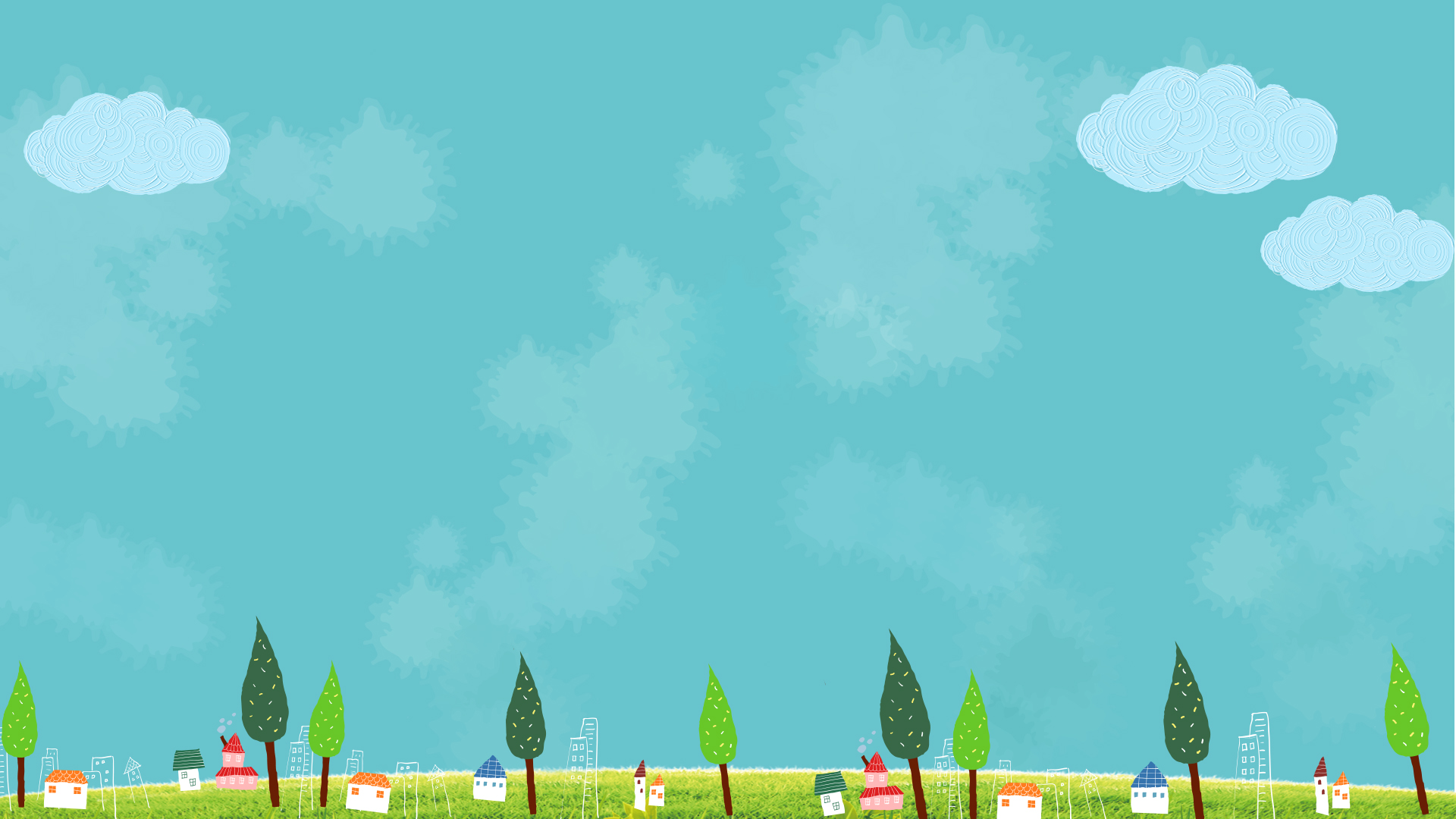 ĐỒ DÙNG
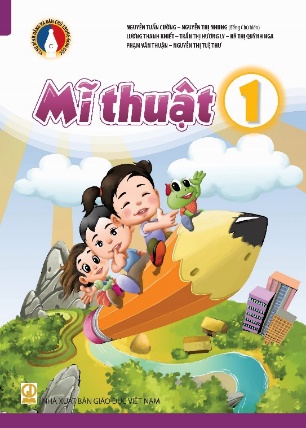 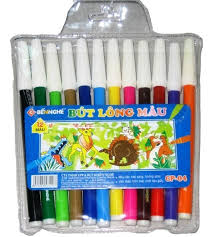 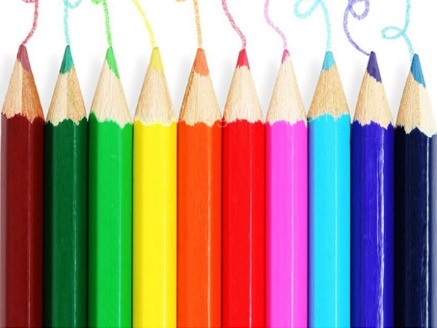 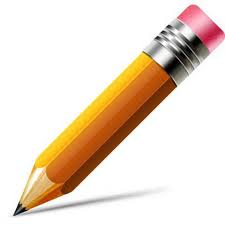 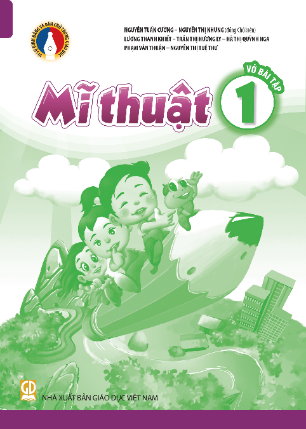 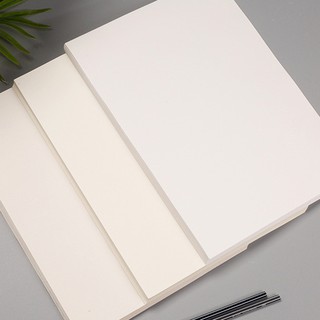 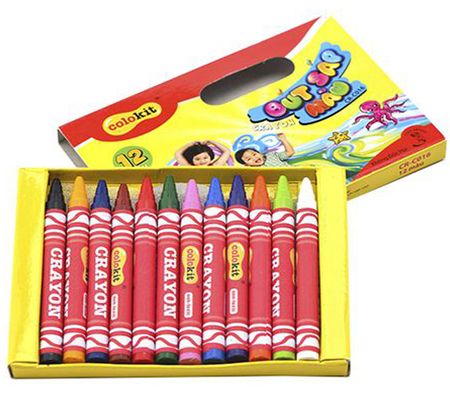 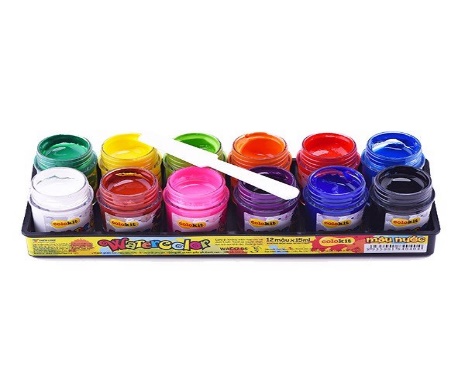 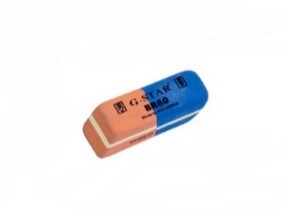 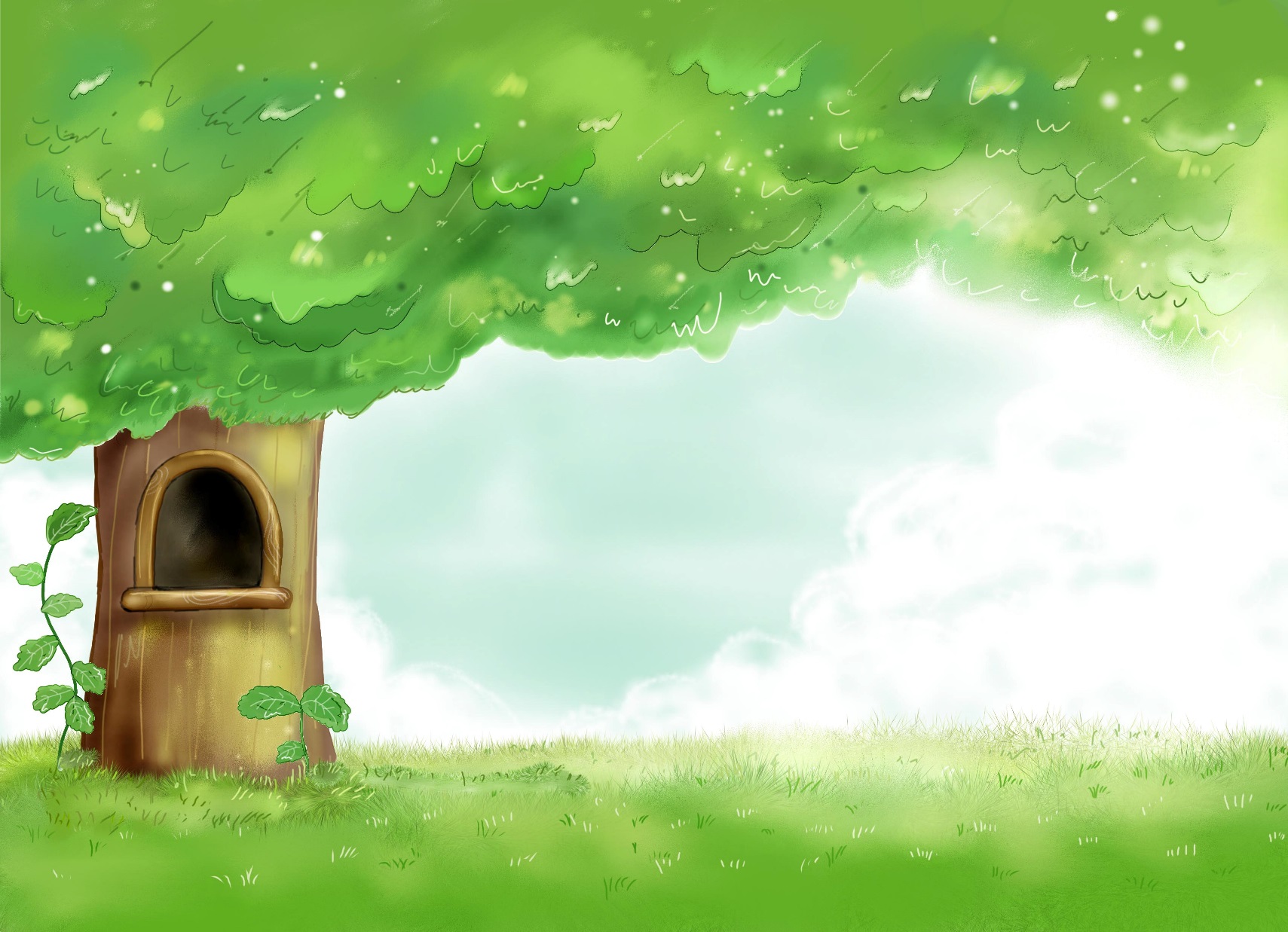 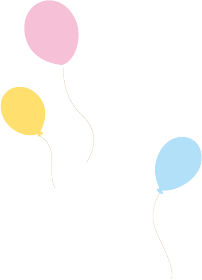 YÊU CẦU CẦN ĐẠT
Nhận biết và kể tên được ba màu cơ bản.
Tạo được bức tranh vẽ với các màu khác nhau.
Chỉ ra tên màu và sự lặp lại của màu trong bài vẽ và trong tác phẩm mĩ thuật.
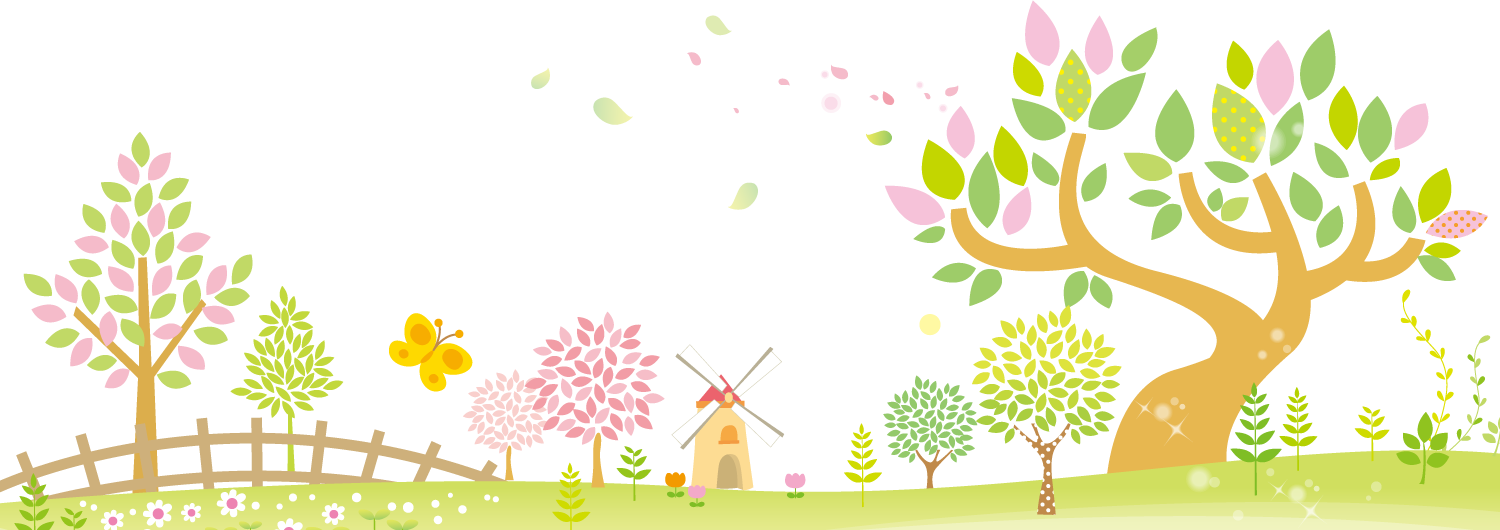 HOẠT ĐỘNG 1: KHÁM PHÁ
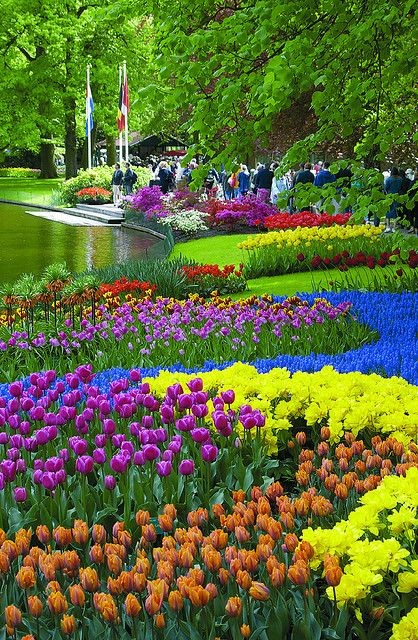 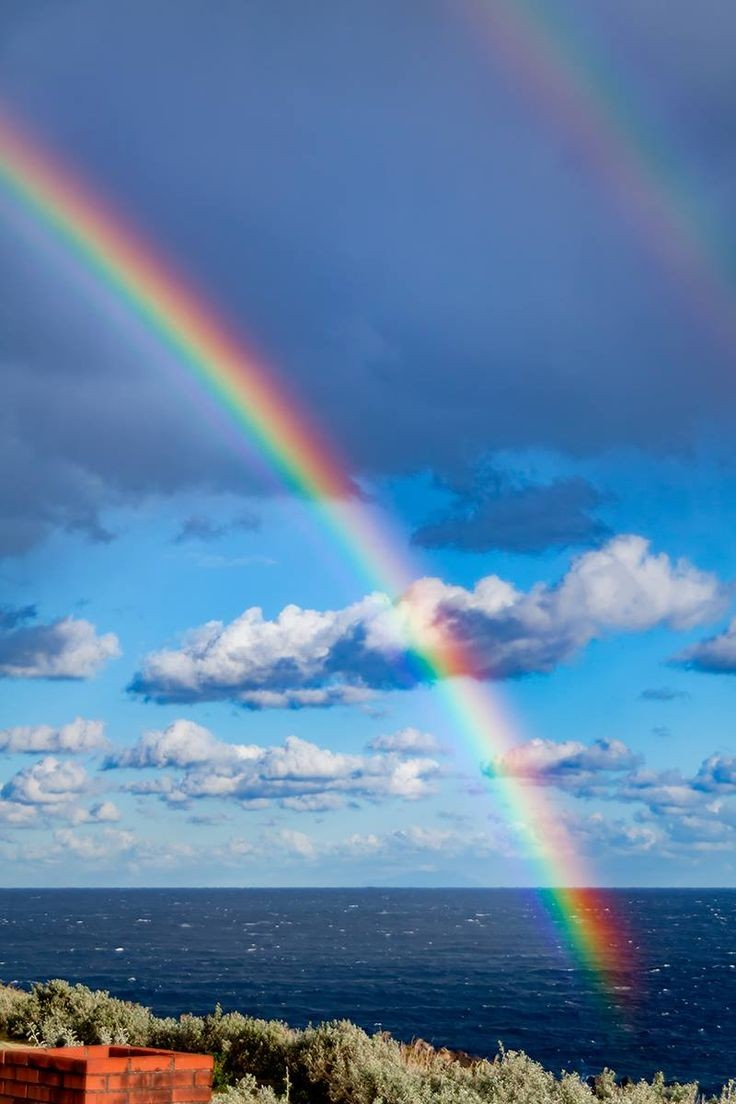 Bức ảnh chụp cảnh gì?
Em hãy kể tên các màu em biết có trong bức ảnh?
Em còn biết màu nào ở xung quanh chúng ta nữa?
1
2
HOẠT ĐỘNG 1: KHÁM PHÁ
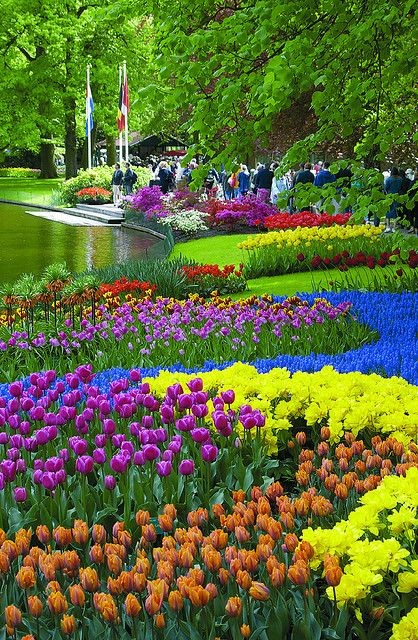 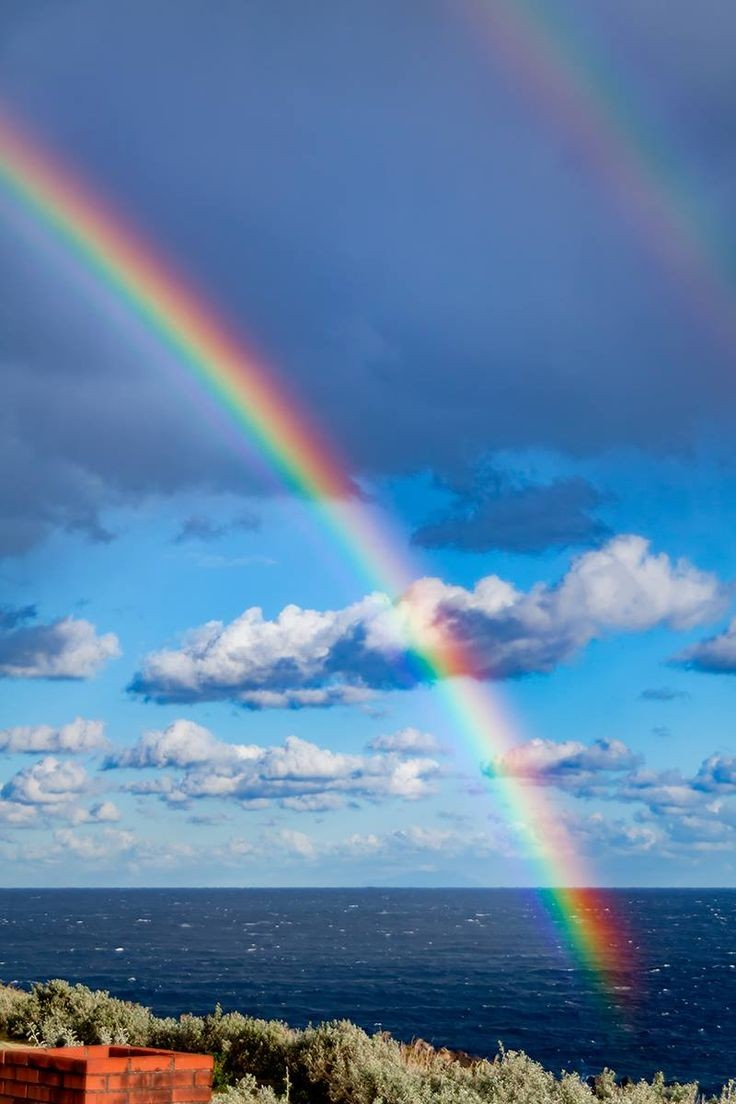 Bức ảnh 1: Chụp cảnh vườn hoa đầy màu sắc.
Bức ảnh 2: Cầu vồng. 
Có rất nhiều màu sắc trong bức ảnh.
Có rất nhiều màu sắc xung quanh chúng ta: Cảnh vật thiên nhiên, các đồ vật…
1
2
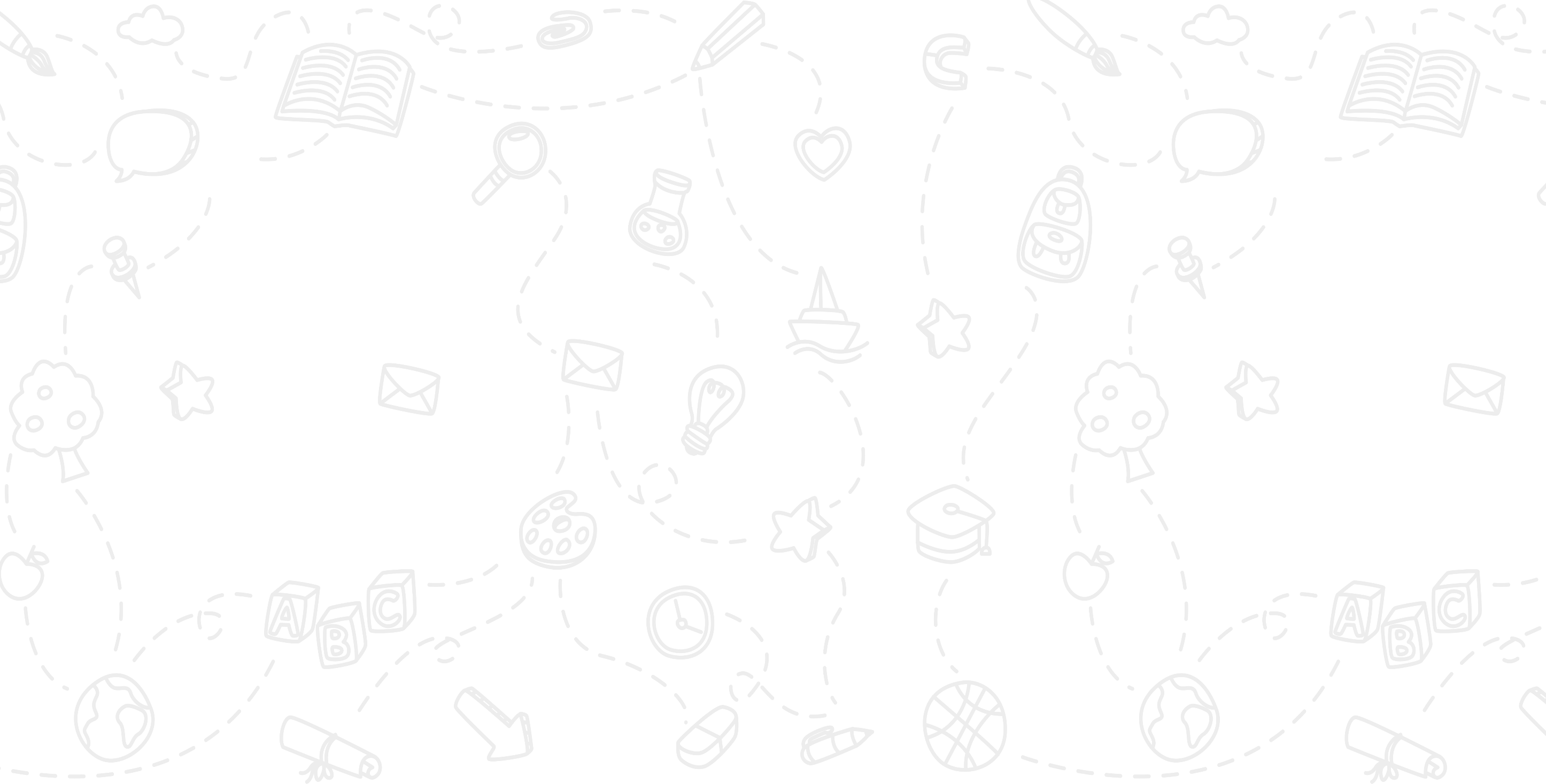 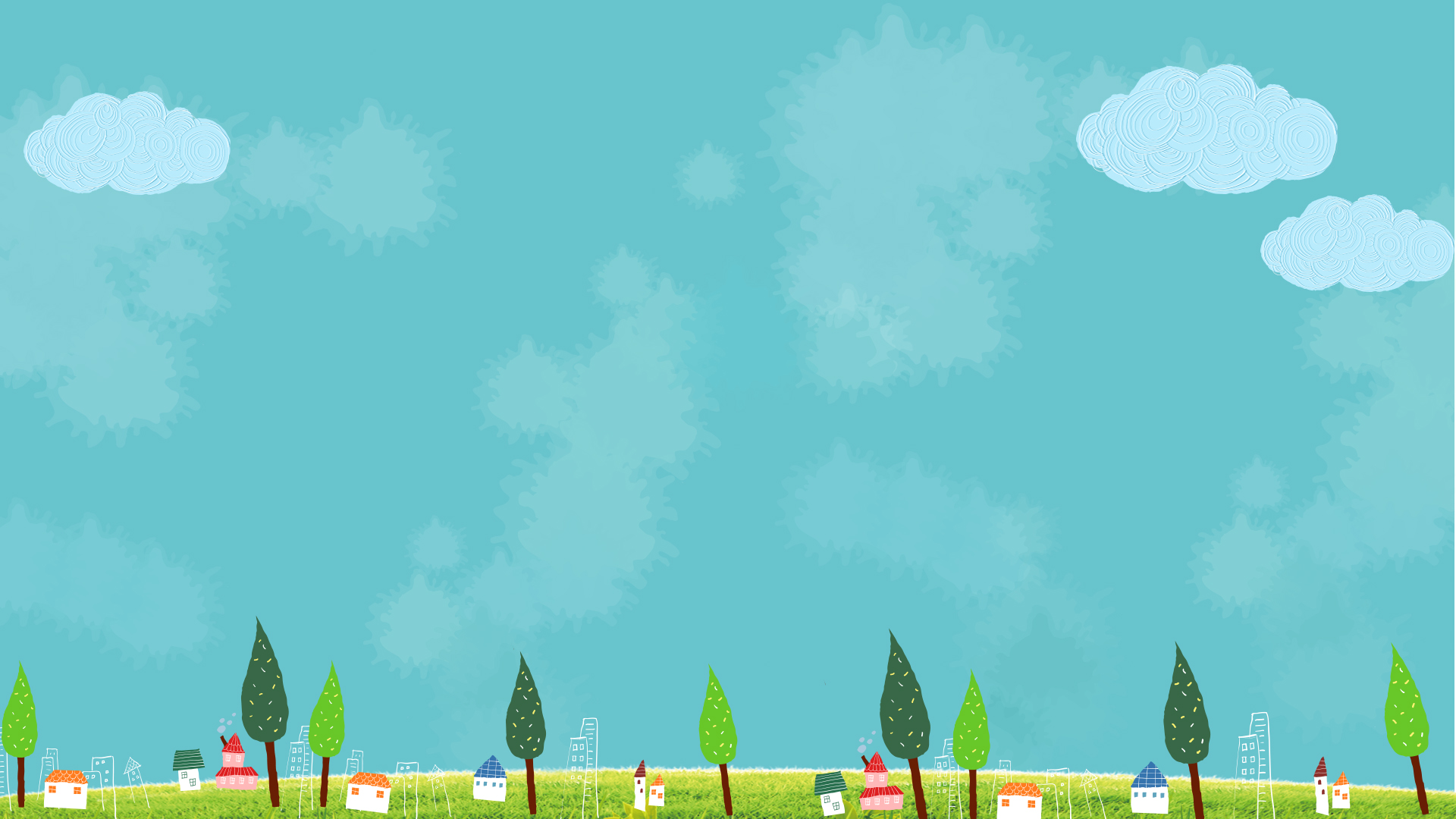 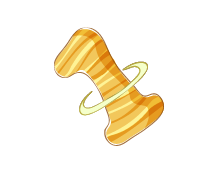 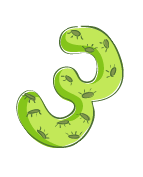 GHI NHỚ
Trong tự nhiên có rất nhiều màu sắc như xanh, đỏ, vàng, hồng, tím, cam…
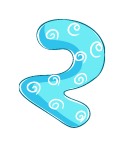 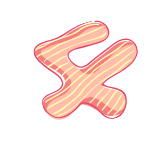 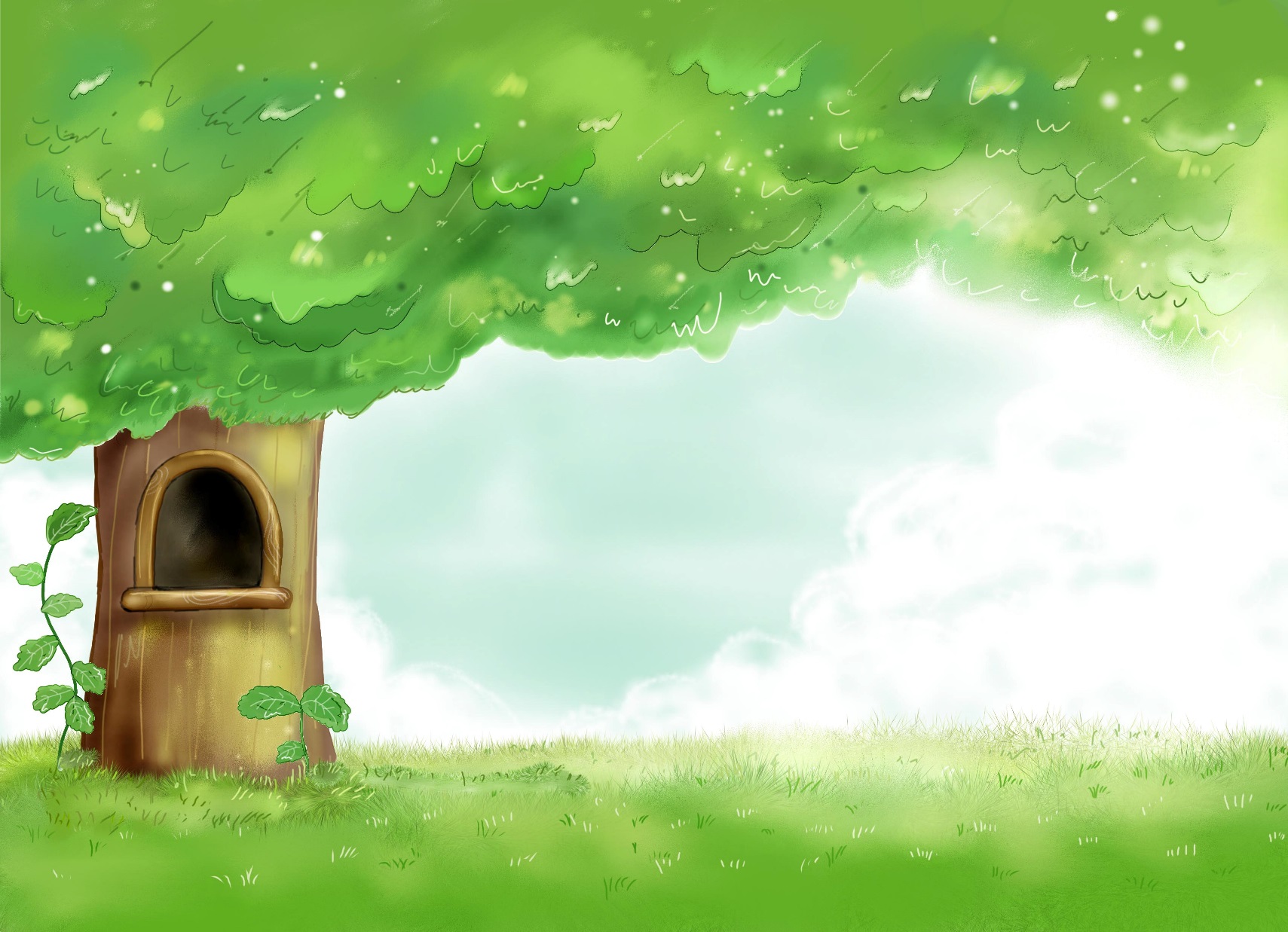 HOẠT ĐỘNG 2: KIẾN TẠO KIẾN THỨC – KĨ NĂNG
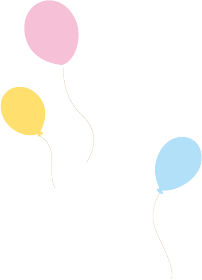 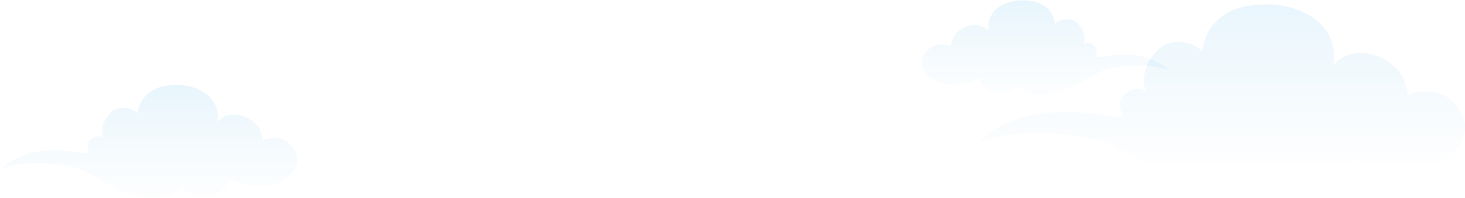 NHẬN BIẾT CÁC MÀU CƠ BẢN!
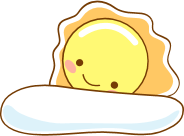 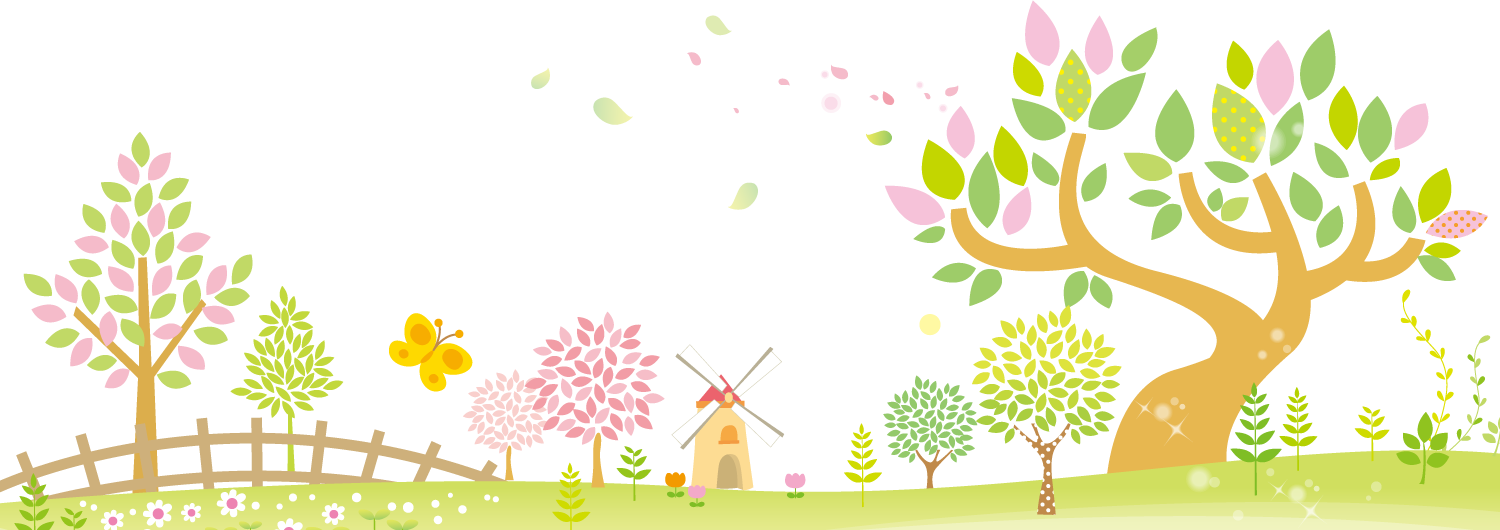 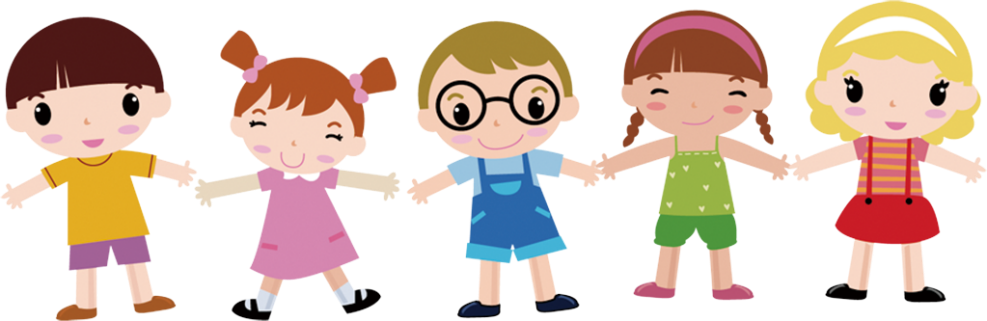 HOẠT ĐỘNG 2: KIẾN TẠO KIẾN THỨC – KĨ NĂNG
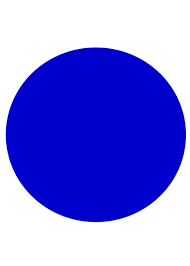 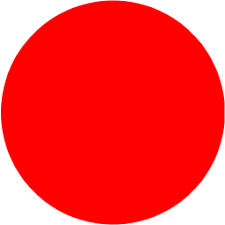 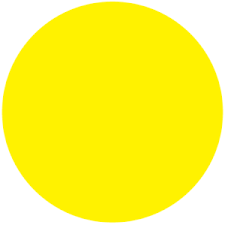 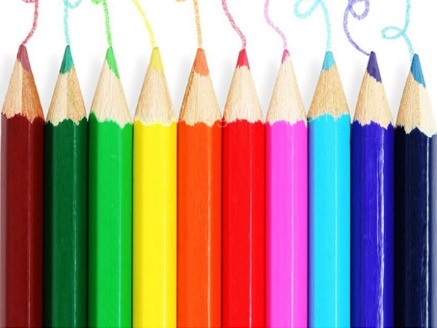 - Chọn màu đỏ, vàng, xanh lam trong hộp màu của em và vẽ 3 hình trên ra giấy nhé!
HOẠT ĐỘNG 2: KIẾN TẠO KIẾN THỨC – KĨ NĂNG
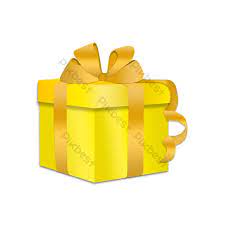 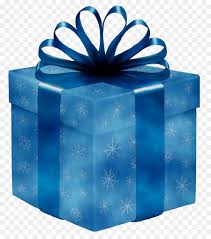 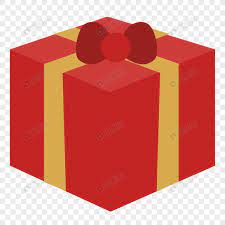 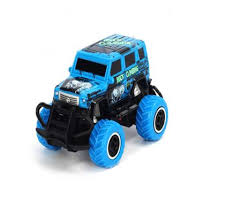 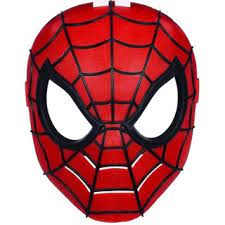 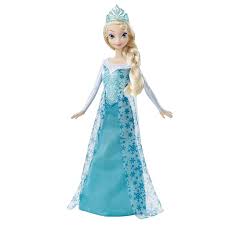 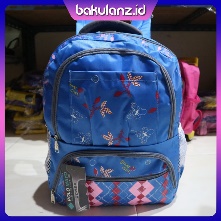 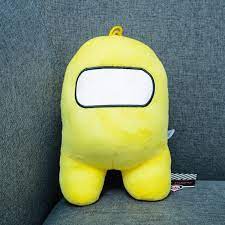 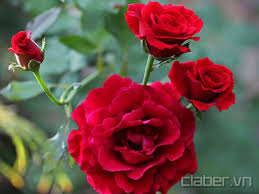 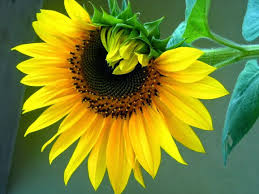 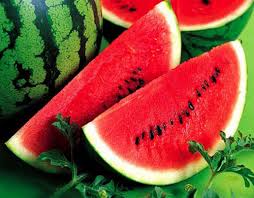 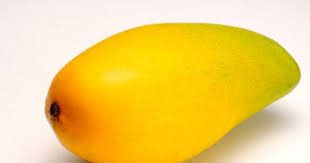 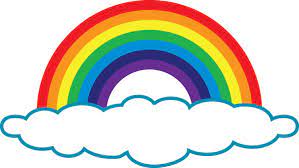 HOẠT ĐỘNG 2: KIẾN TẠO KIẾN THỨC – KĨ NĂNG
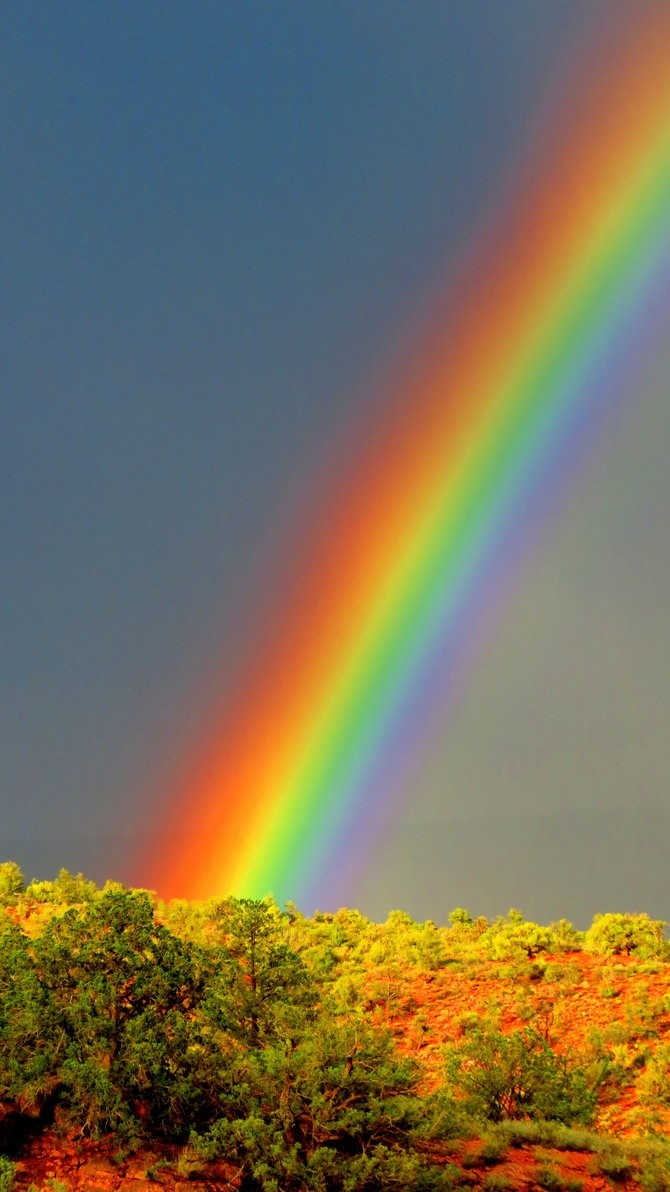 Cầu vồng có mấy màu?
Màu ở giữa màu đỏ và vàng là màu gì?
Màu ở giữa màu vàng và xanh la là màu gì?
Em hãy tập pha màu:
Đỏ     +    Xanh lam  =……..?
Vàng +    Xanh lam  = …….?
Đỏ     +    Vàng         = …….?
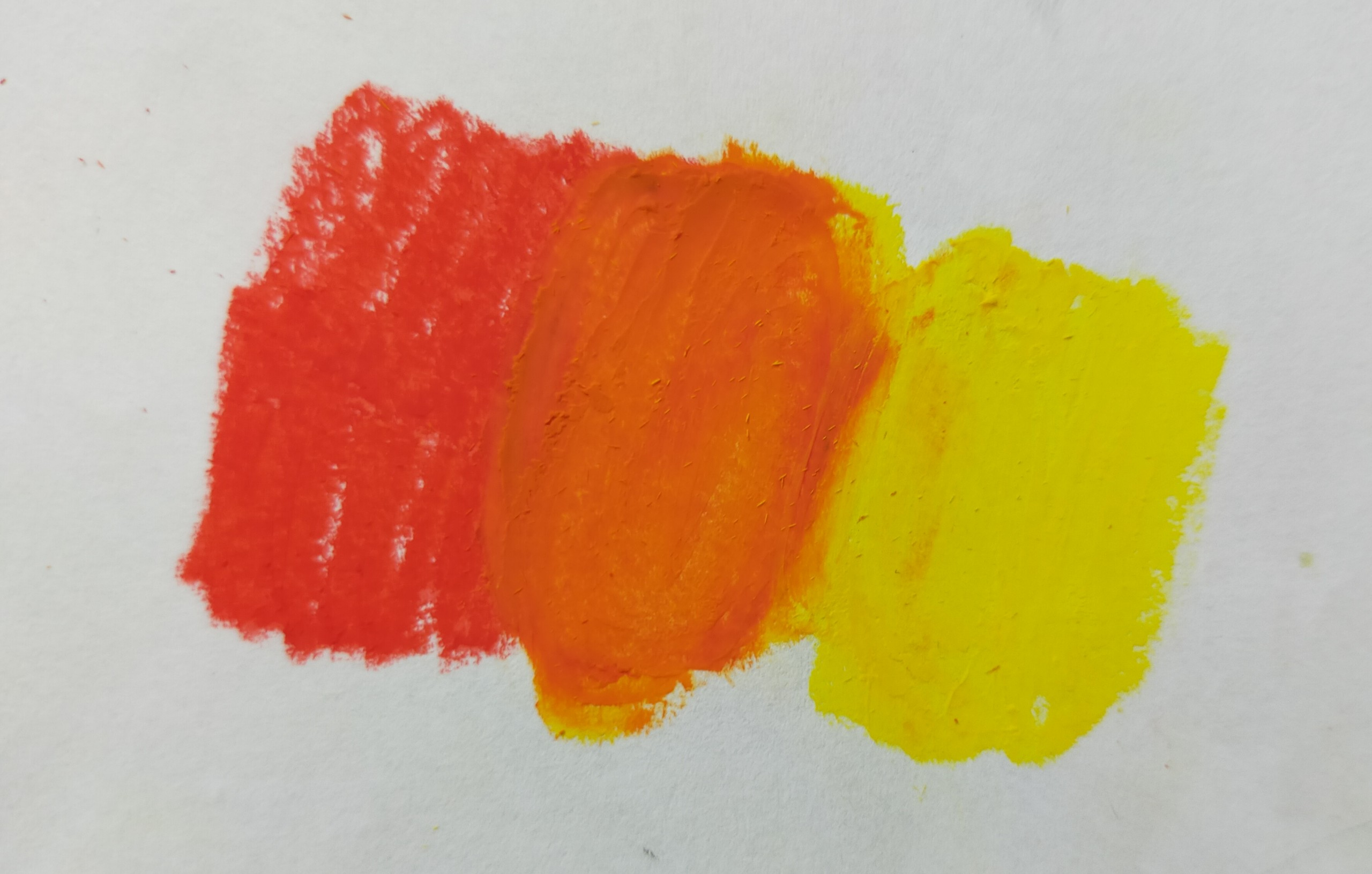 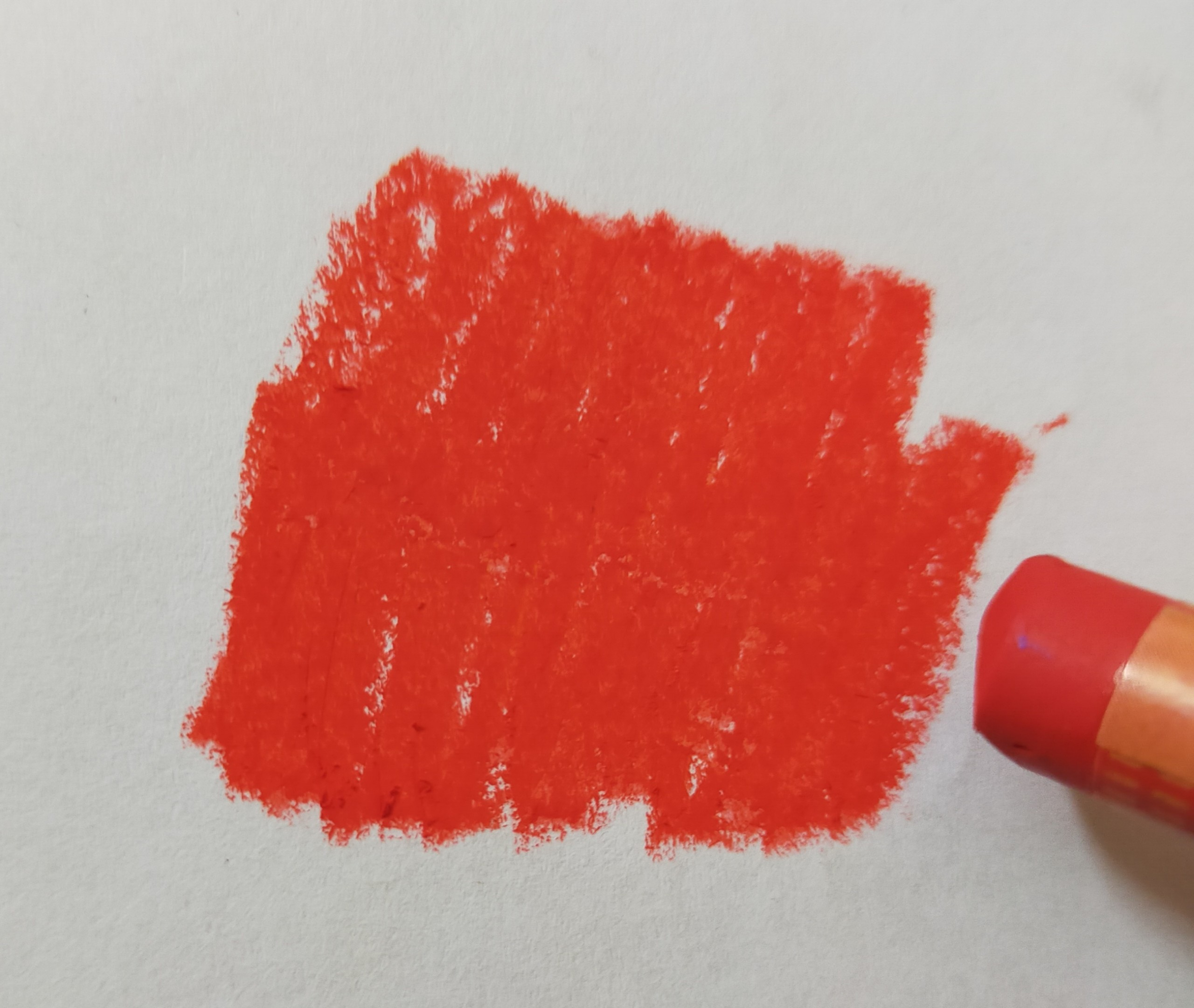 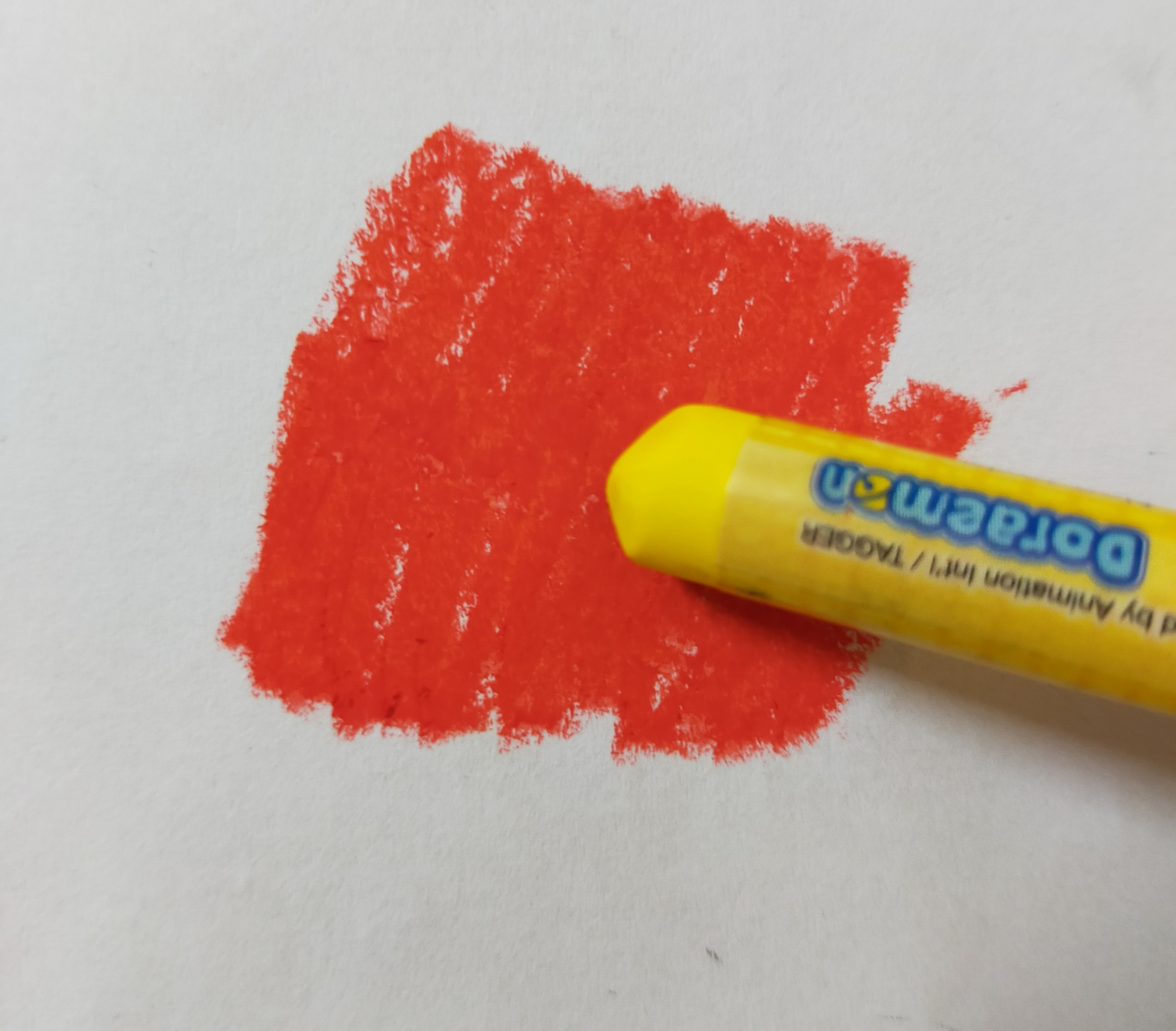 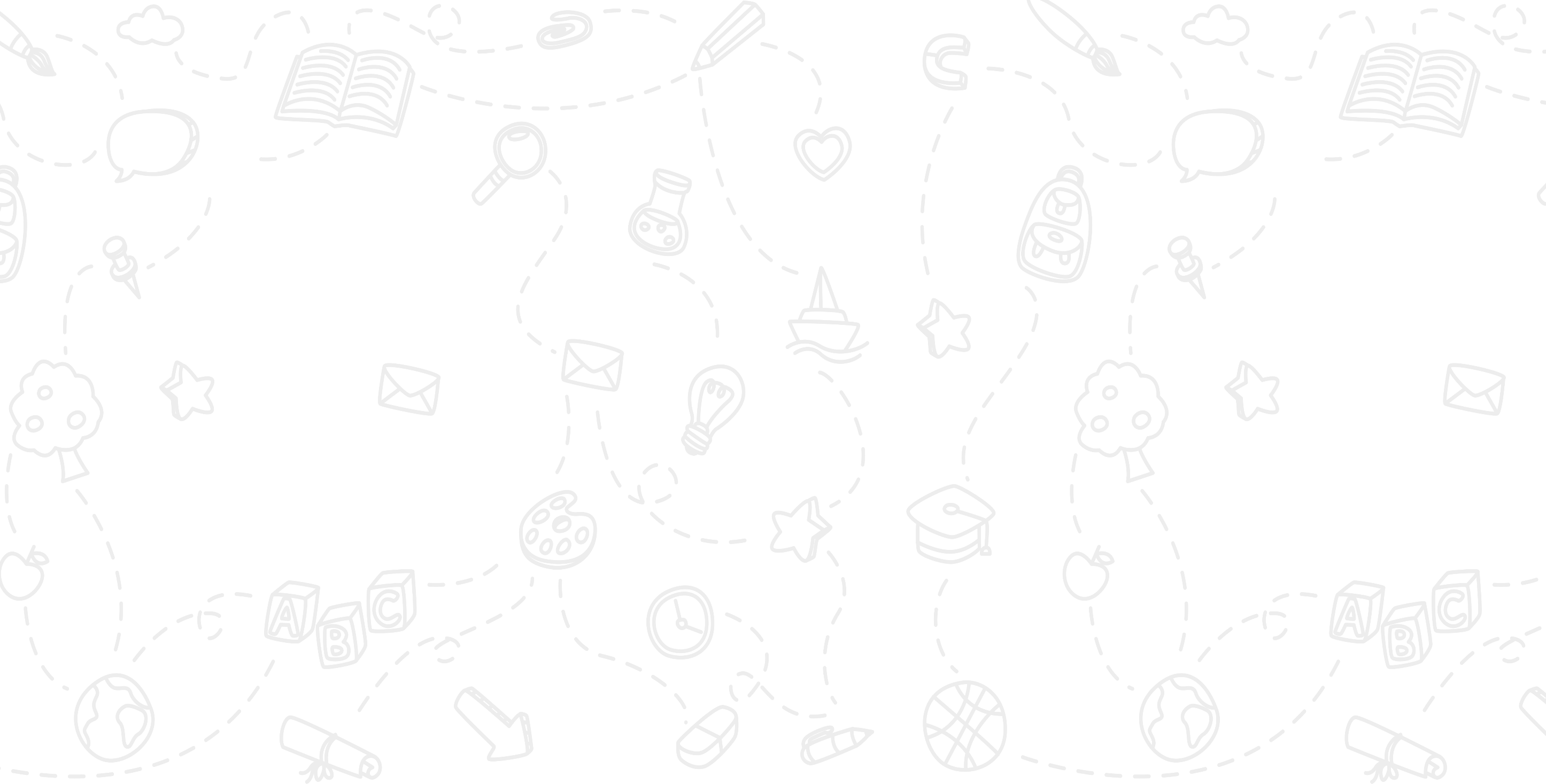 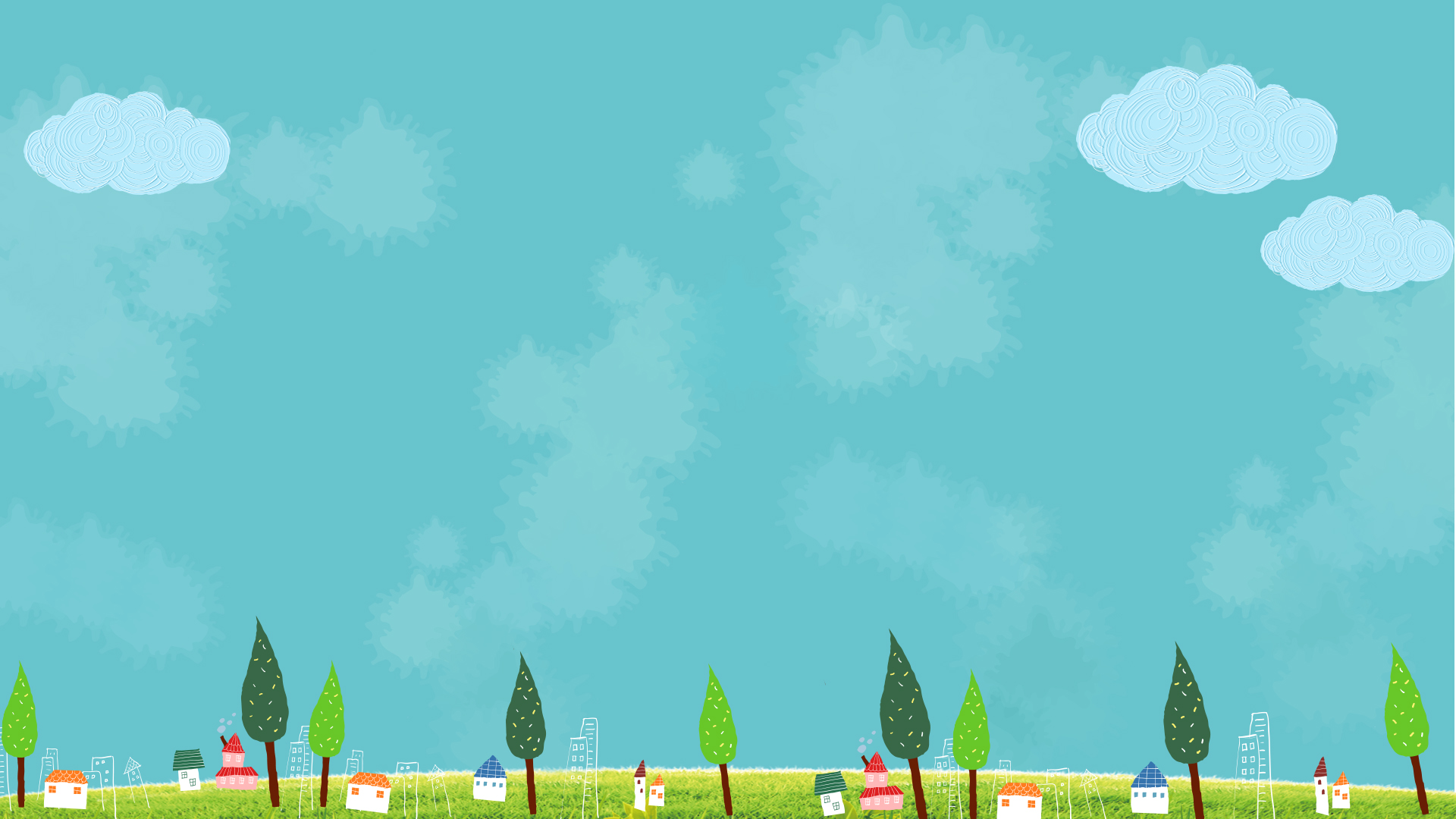 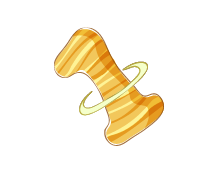 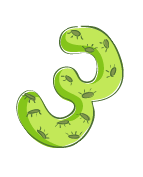 GHI NHỚ
Màu đỏ, vàng, xanh lam là các màu cơ bản.
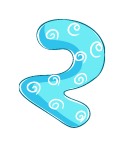 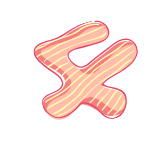 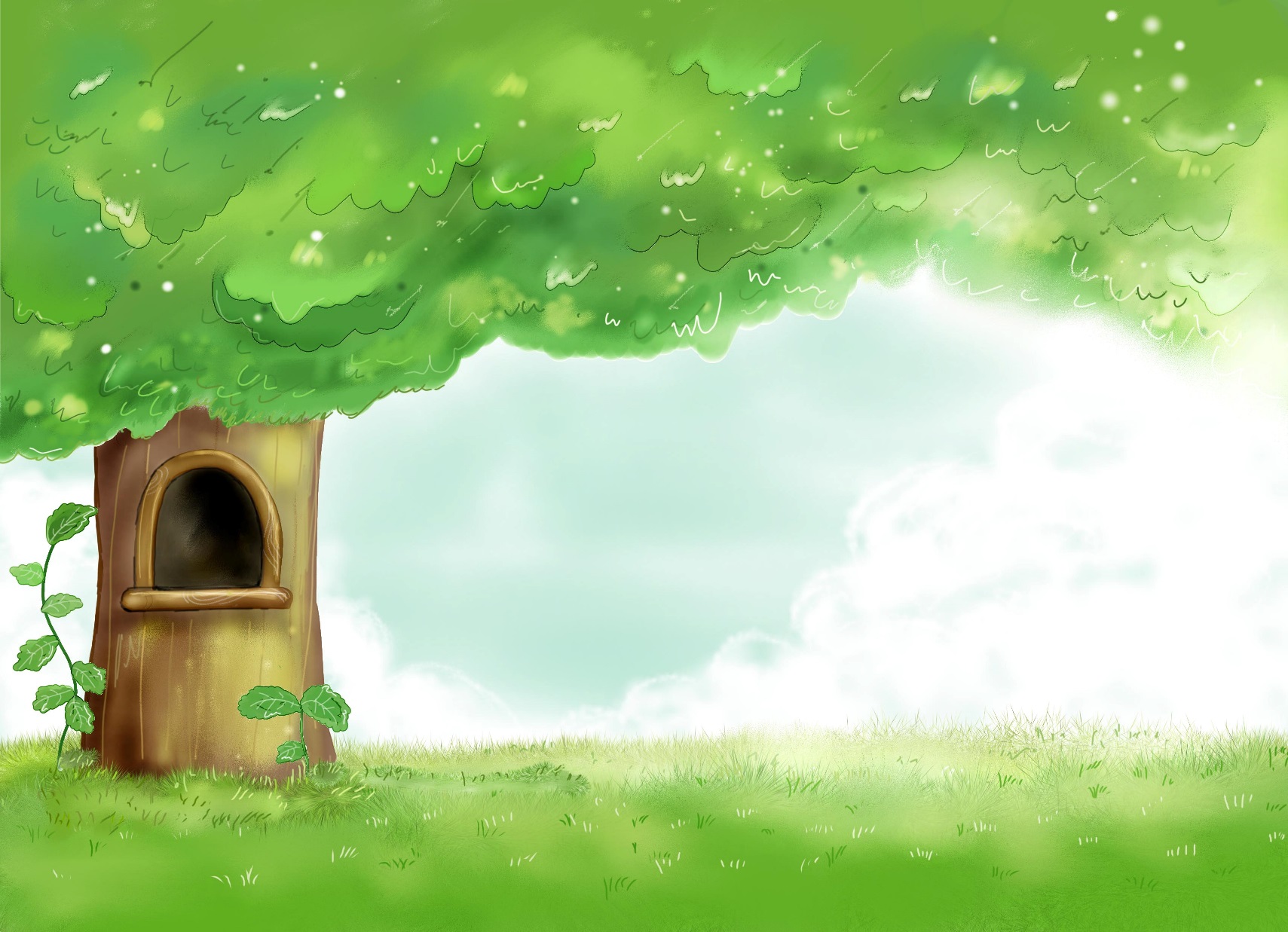 HOẠT ĐỘNG 3: LUYỆN TẬP – SÁNG TẠO
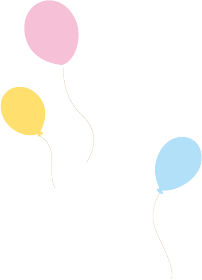 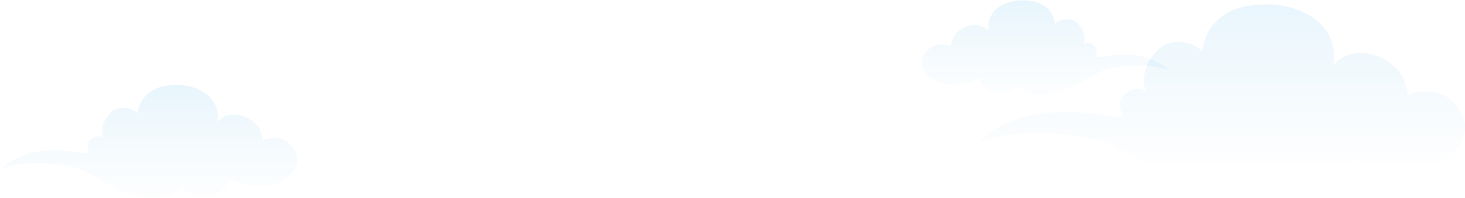 EM HÃY VẼ MỘT BỨC TRANH VỚI CÁC NÉT TỰ DO LÊN GIẤY VÀ VẼ MÀU VÀO CÁC MẢNG HÌNH.
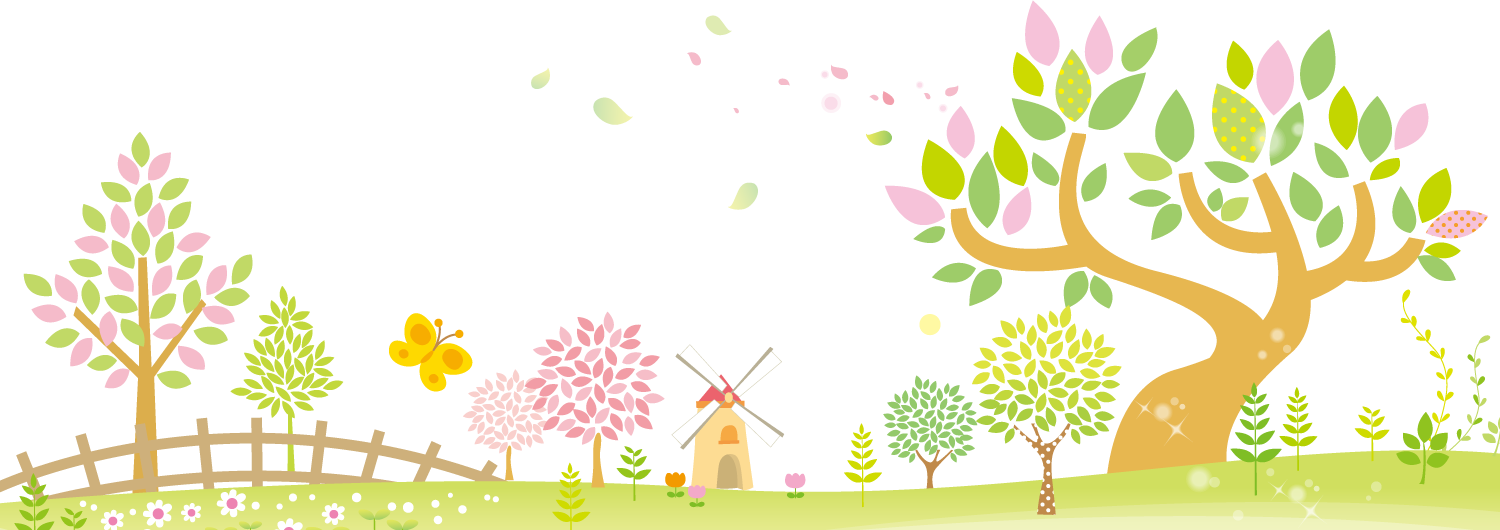 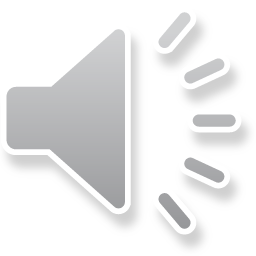 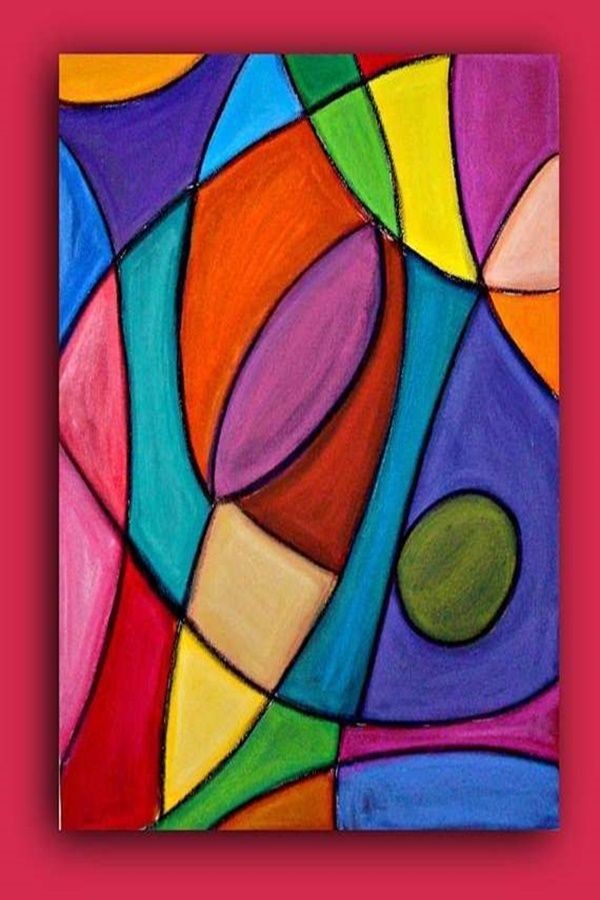 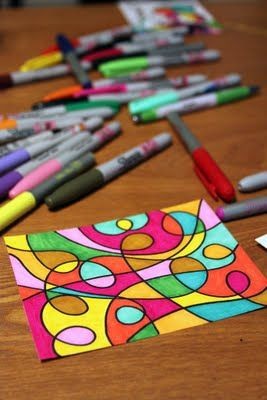 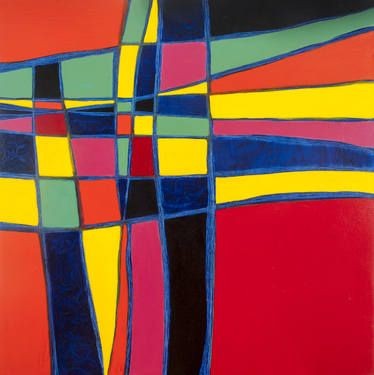 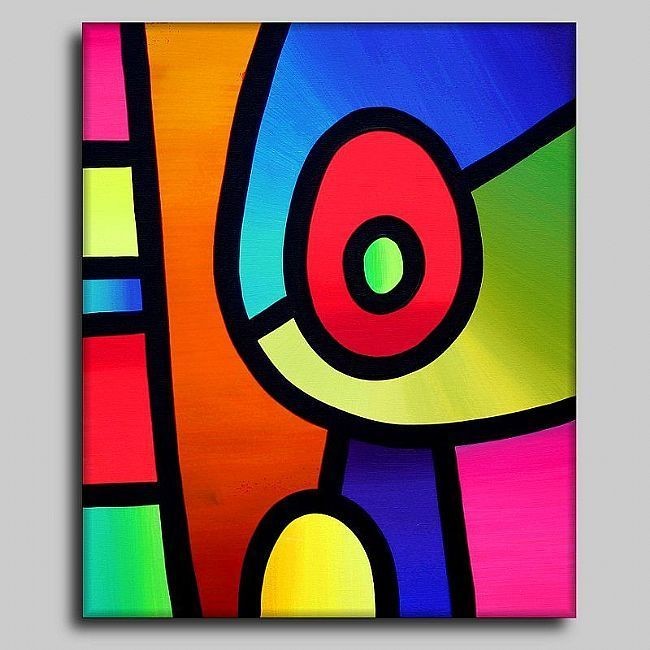 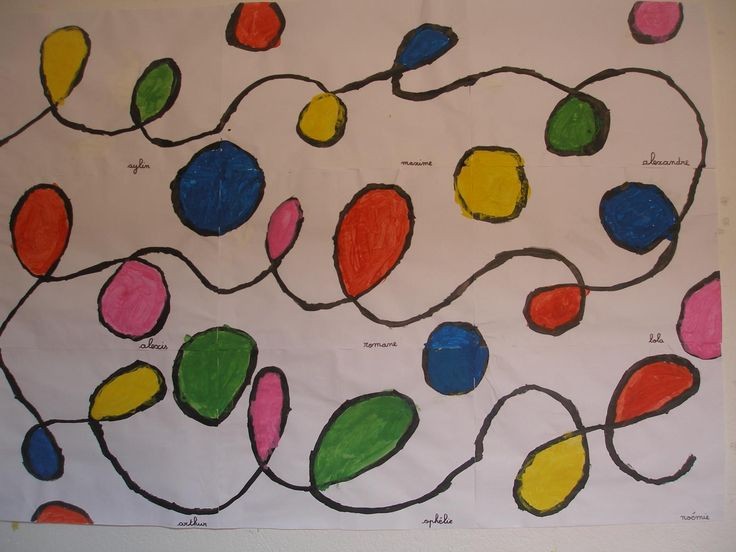 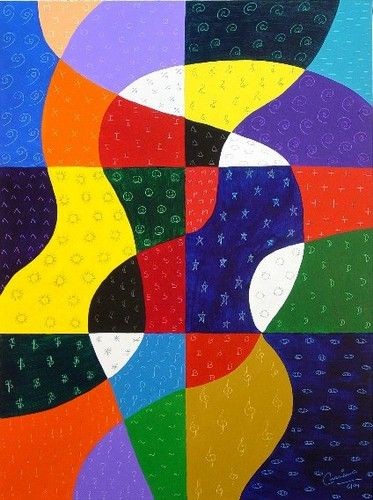 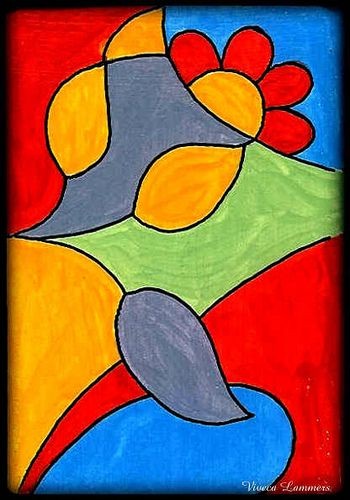 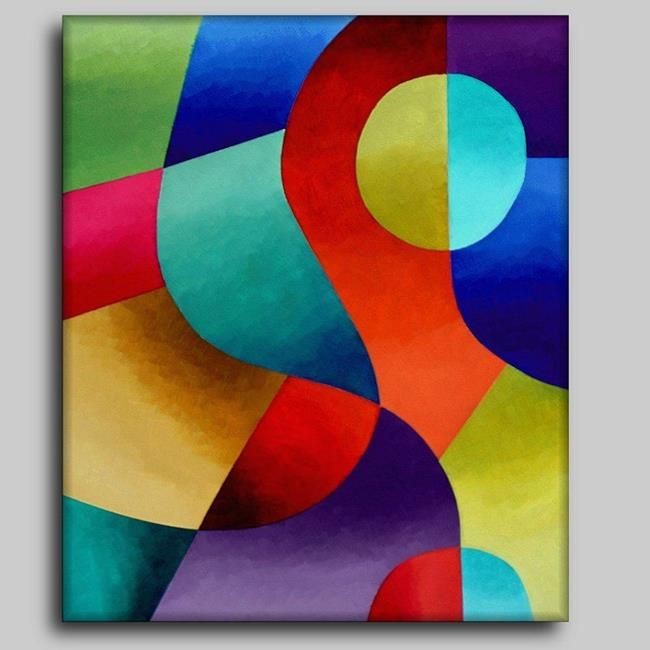 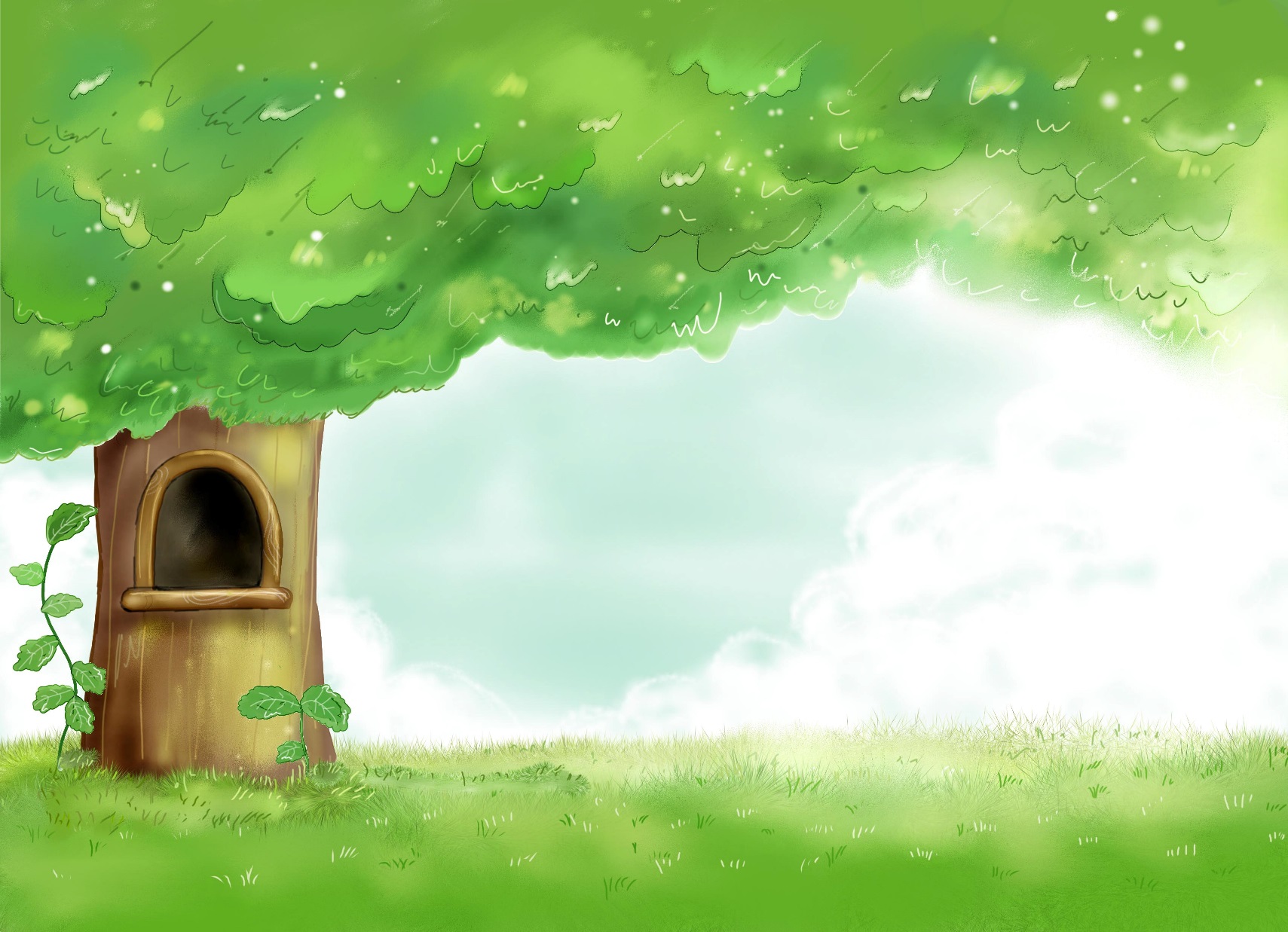 HOẠT ĐỘNG 4: PHÂN TÍCH – ĐÁNH GIÁ
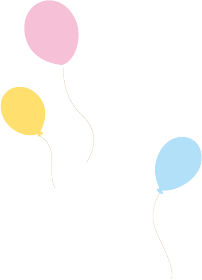 Em đã vẽ những đường nét gì trong bức tranh Chỉ ra những màu sắc em sử dụng trong bài vẽ?
Em hãy chia sẻ suy nghĩ và bức tranh của mình cho người than được biết nhé!
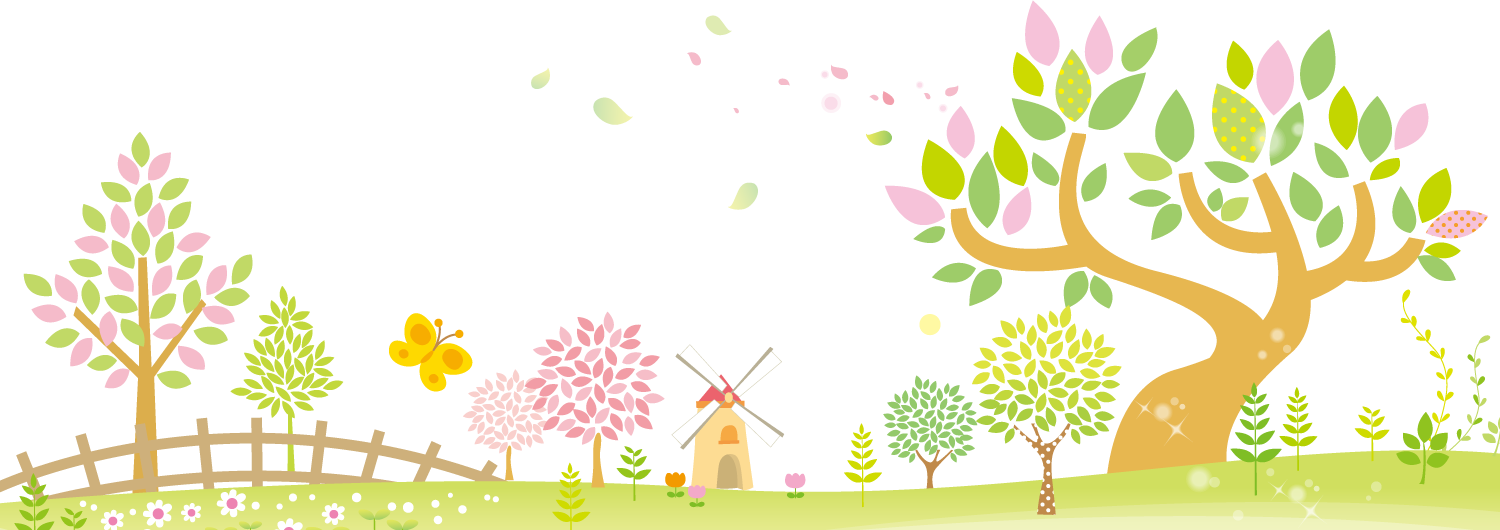 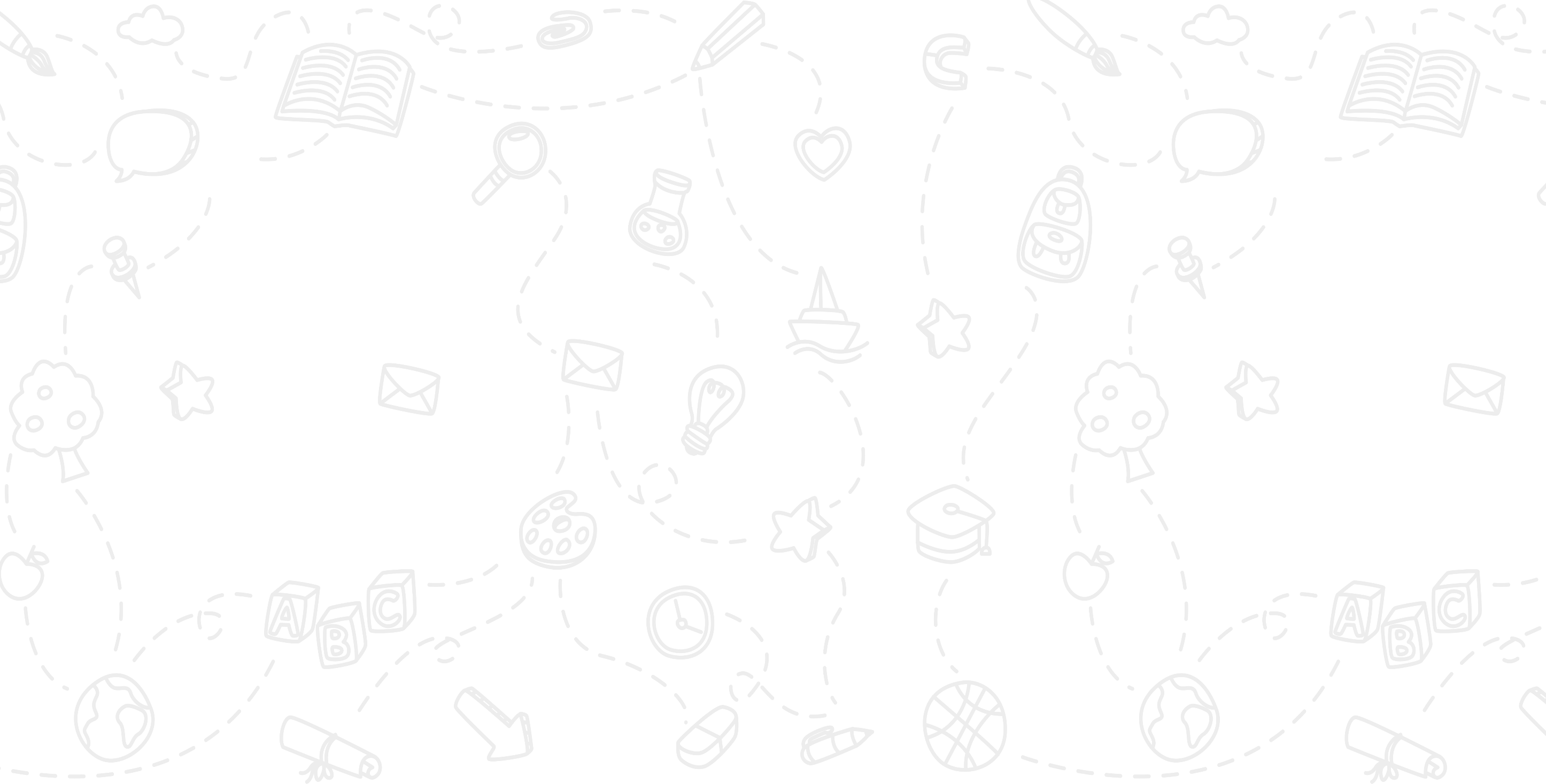 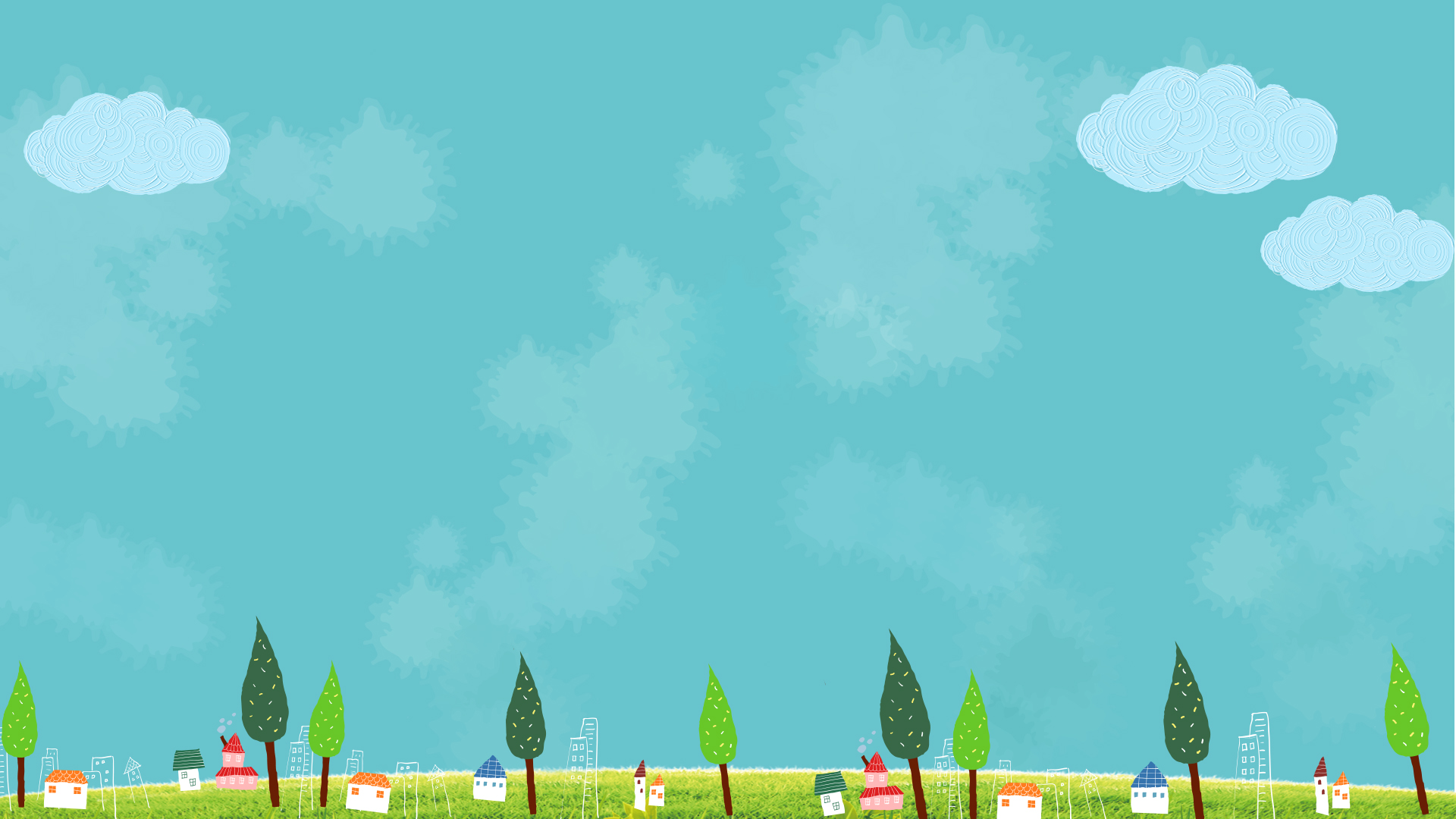 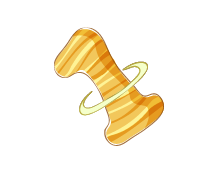 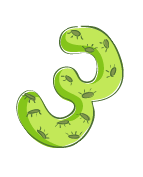 HOẠT ĐỘNG 5: 
VẬN DỤNG – PHÁT TRIỂN
EM HÃY SÁNG TẠO CÁC BỨC TRANH  BẰNG NÉT VÀ MẢNG MÀU ĐỂ TRANG TRÍ GÓC HỌC TẬP CHO NGÔI NHÀ THÂN YÊU, HOẶC TẶNG BẠN BÈ, NGƯỜI THÂN.
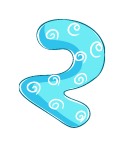 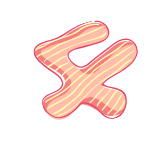 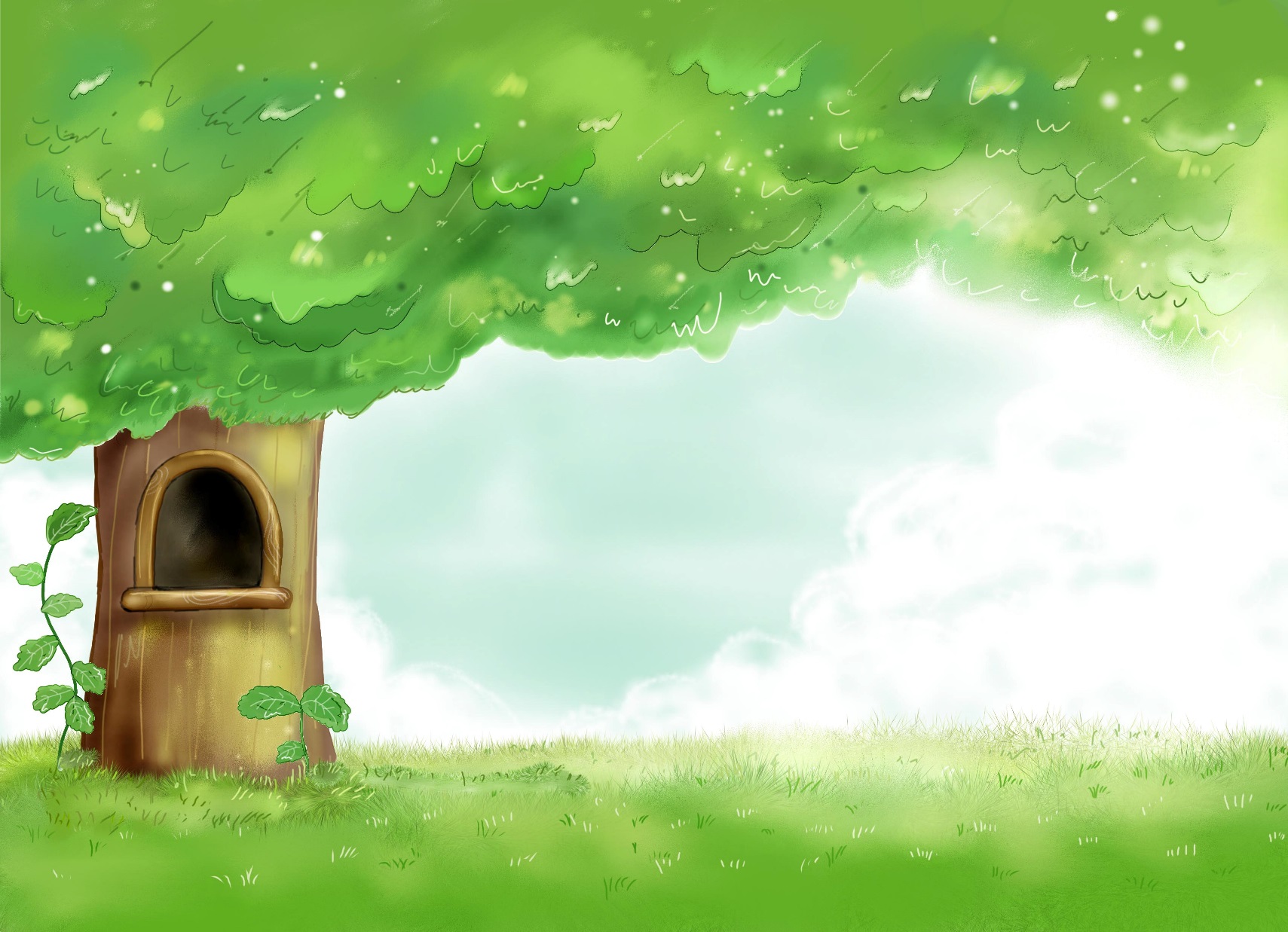 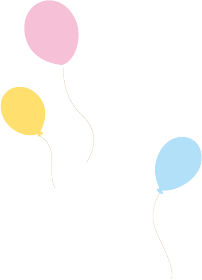 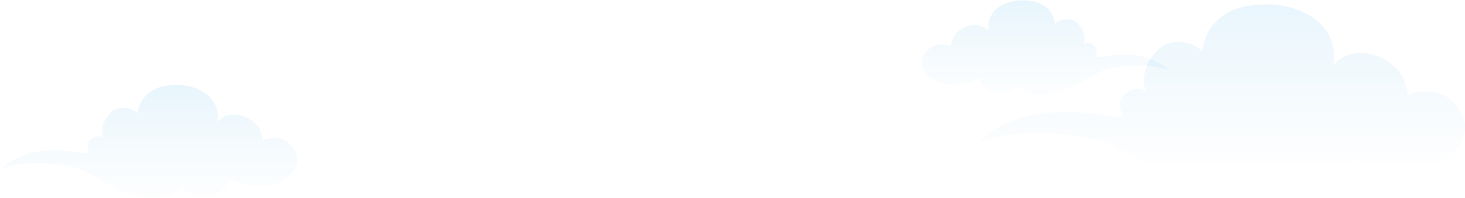 XIN CHÀO VÀ HẸN GẶP LẠI!
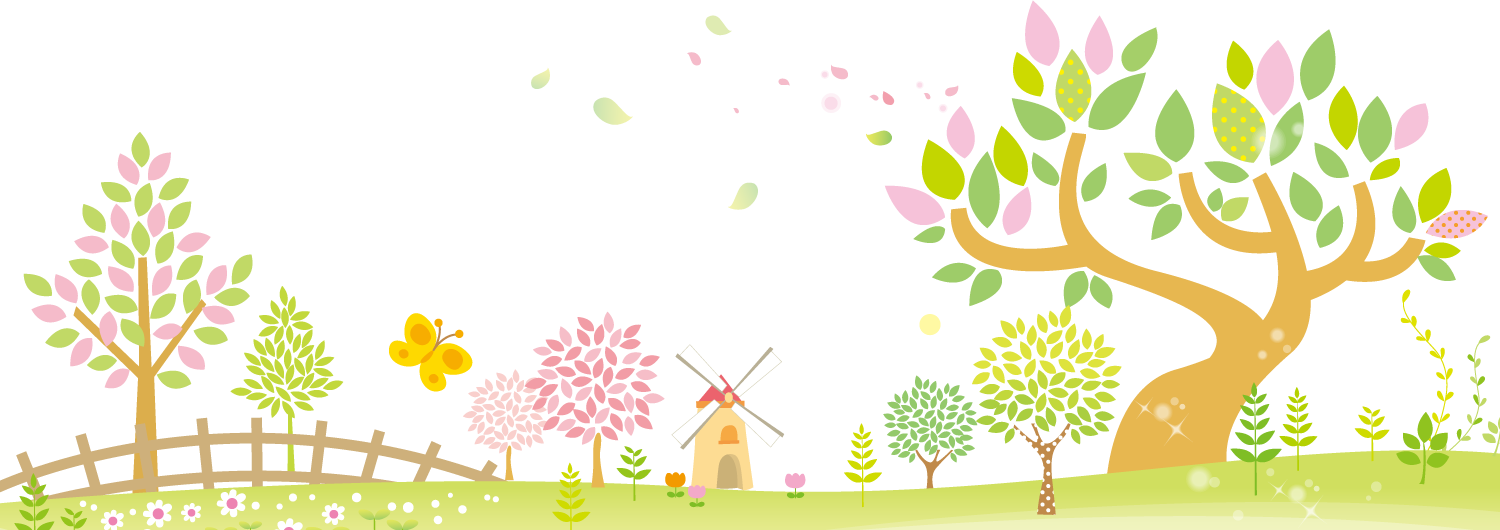 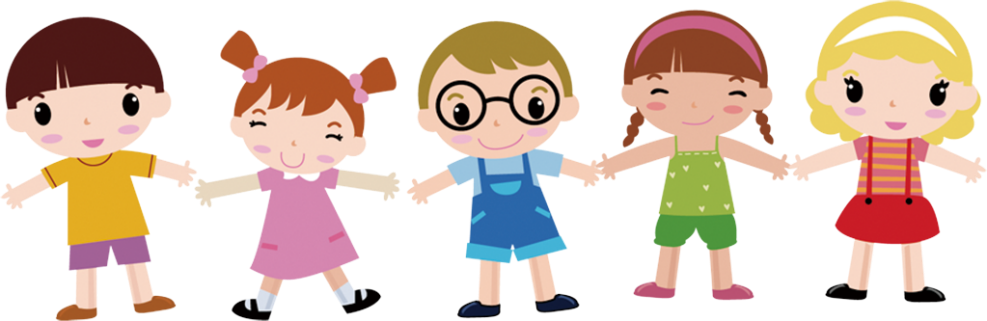